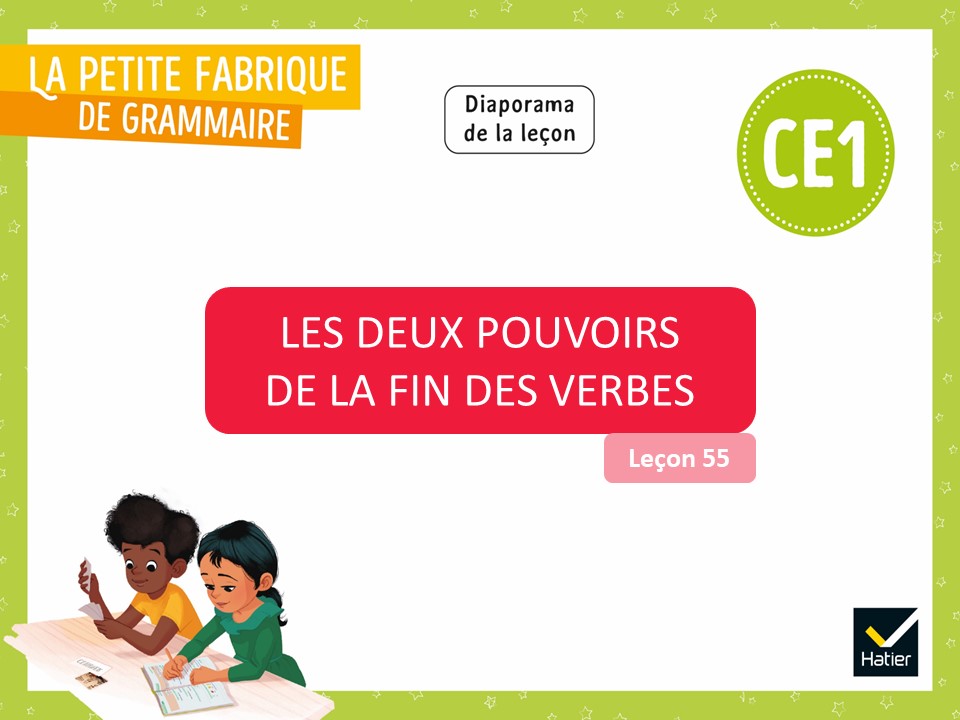 [Speaker Notes: CONJUGUER – Les marques de l’imparfait

Leçon 55 : Les deux pouvoirs de la fin des verbes

NB :  
- Les images utilisées dans cette leçon sont celles de l’album étudié dans les leçons 45 et 46 (images de Burt, et du nuage qui raconte), à imprimer : hatier-clic.fr/23lpfdgce1_affichage045 .- À partir de la phase 3, il est préférable de manipuler de vraies étiquettes-mots face aux élèves : vous pouvez les écrire en grand sur des affichettes ou les télécharger sur : hatier-clic.fr/23lpfdgce1_affichage055 ).]
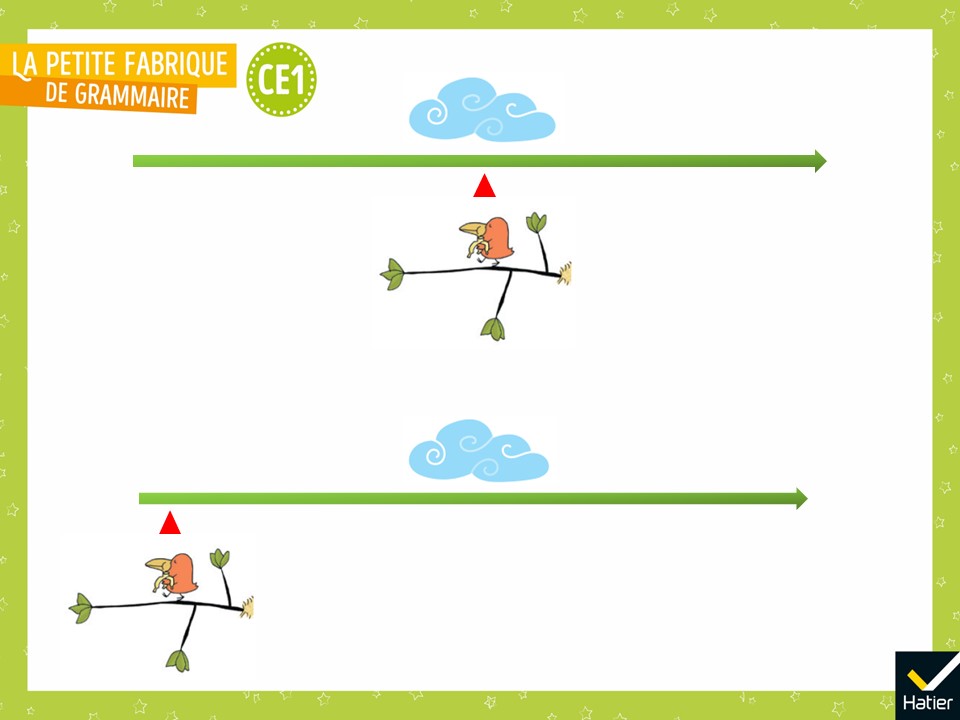 [Speaker Notes: PHASE 1 : Enrôlement

 « Vous souvenez-vous d’où viennent ces images ? Pouvez-vous dire à nouveau comment le nuage raconte que Burt mange une banane ? »
 Attendre les réponses des élèves.]
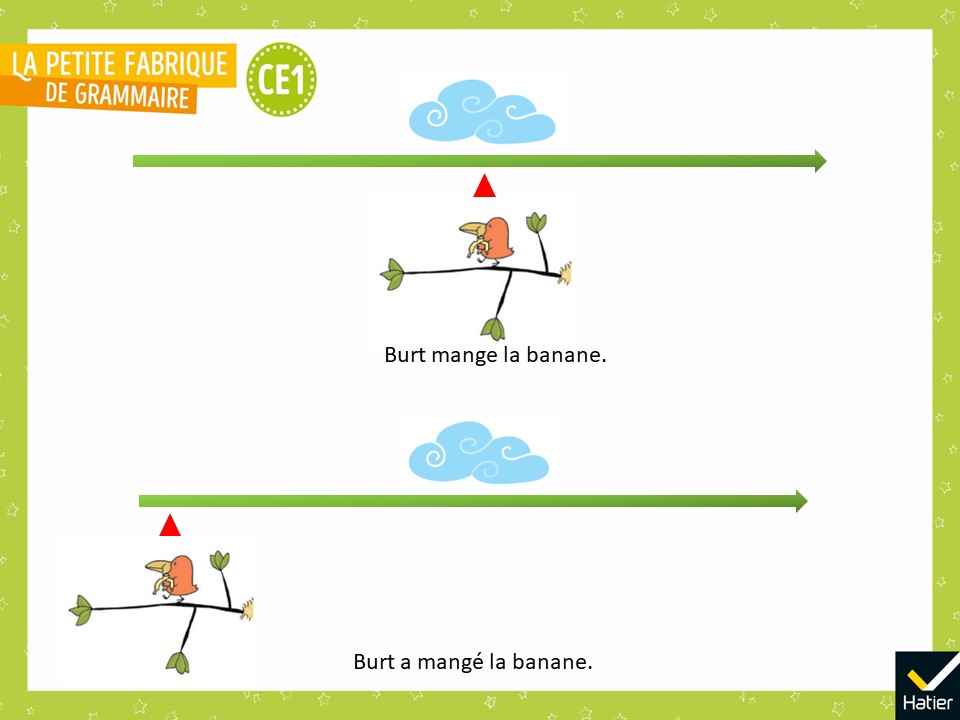 [Speaker Notes:  Puis afficher les phrases au présent et au passé composé. 

 « On va de nouveau travailler sur la conjugaison. Pour l’instant, on connait bien deux temps : le présent : je mange, tu manges… je finis, tu finis… pour indiquer que ça se passe en même temps, et le passé composé : j’ai mangé, tu as mangé… j’ai fini, tu as fini… pour dire que ça s’est passé avant. Aujourd’hui, on va voir un autre temps que le passé composé pour dire que ça s’est passé avant. On va le découvrir et regarder comment il est fabriqué. »]
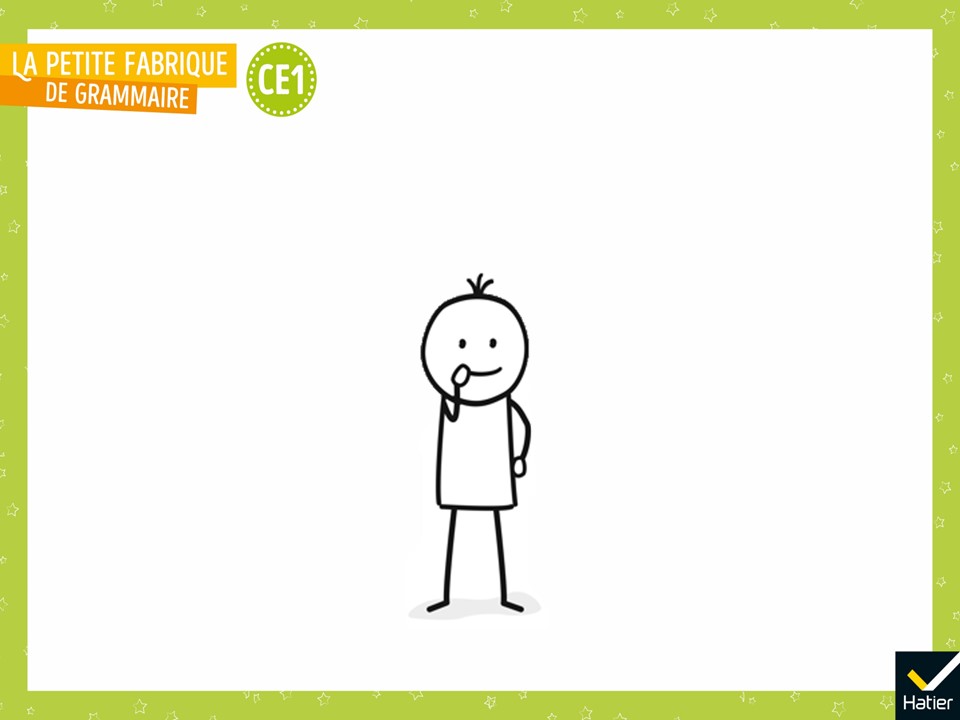 [Speaker Notes: PHASE 2 : Variation. Comparer une phrase à l’imparfait et une phrase au présent
 Lire les phrases suivantes : 
« Quand une voiture passait, les trois brigands démolissaient les roues et les chiens filaient. 
Quand une voiture passe, les trois brigands démolissent les roues et les chiens filent. »

 « Quelle différence entendez-vous entre ces deux phrases ? » 
Réponse attendue : Il y a trois mots qui changent. Dans la seconde phrase, on entend [e] (ou [ɛ] selon la prononciation locale) à la fin de passait, démolissaient et filaient.]
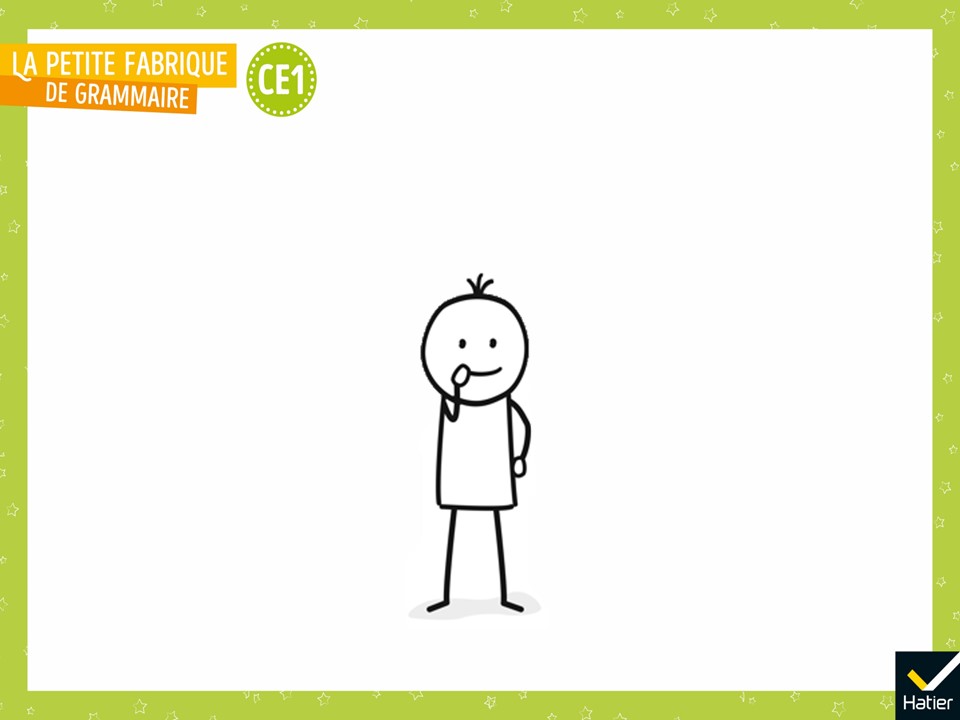 [Speaker Notes: « Est-ce que ces deux phrases veulent dire exactement la même chose ? » 
Réponse attendue : 
La première phrase est au passé. C’est au début d’une histoire. Ça s’est déjà passé, celui qui raconte s’en souvient. On le sait grâce aux mots passait, démolissaient, filaient. La seconde phrase n’est pas au passé. On voit que les brigands sont en train de démolir la voiture.]
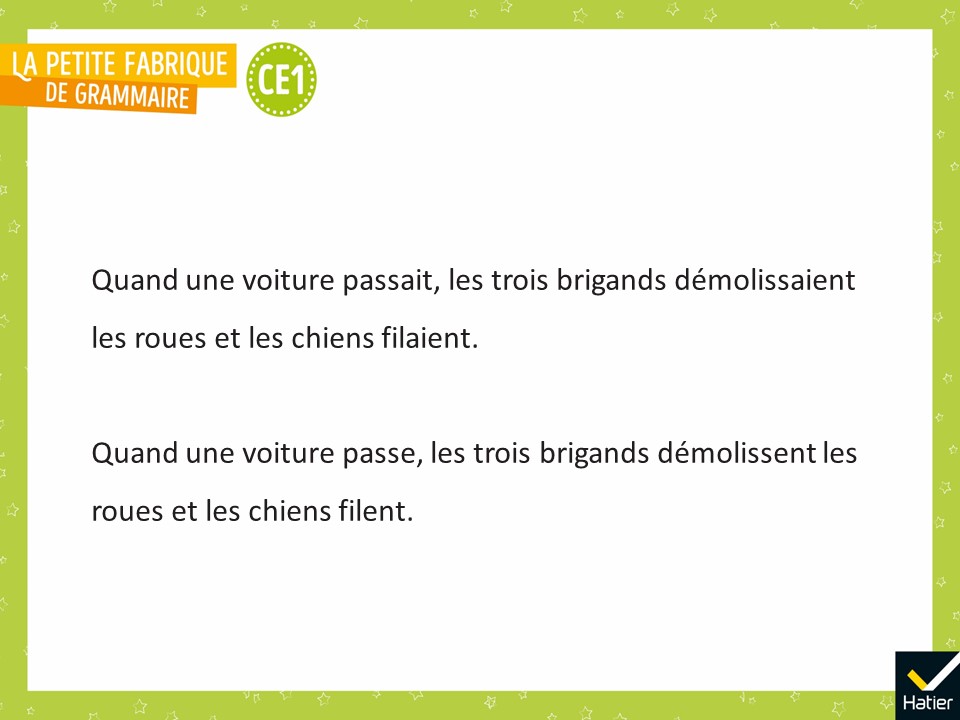 [Speaker Notes:  «Dans ces verbes, quelles lettres vous ont permis de deviner que la première phrase est au passé ? » 
Réponse probable : -ait dans passait, -aient dans démolissaient et filaient. 

 « Dans ces réponses, il y a bien les lettres qui marquent le passé. »]
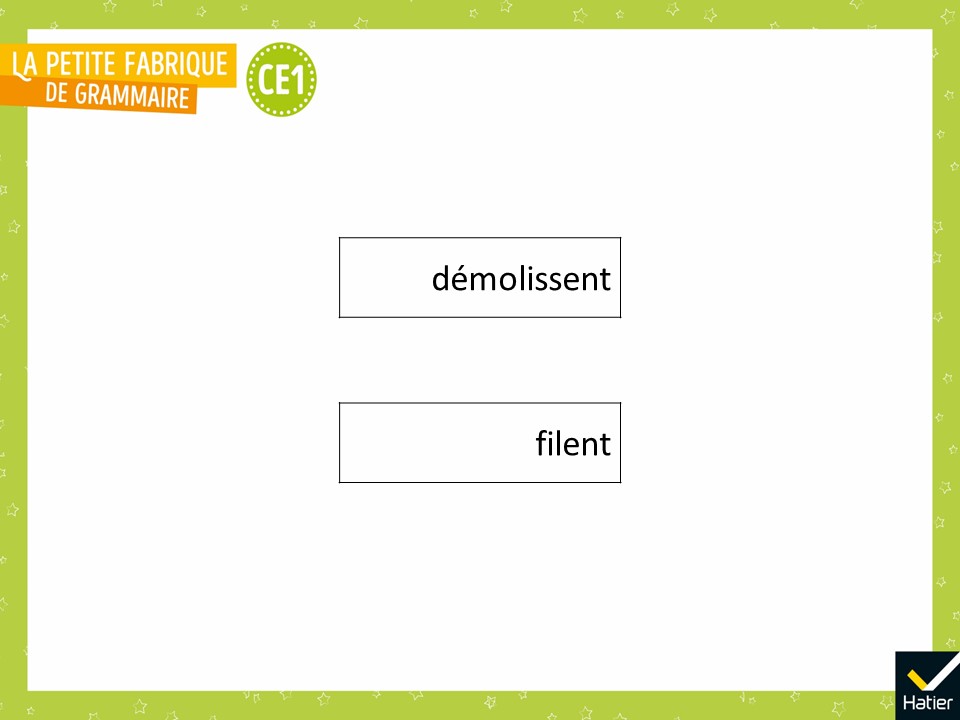 [Speaker Notes: PHASE 3 : Observation. Distinguer les formes verbales au présent et à l’imparfait 

NB : Il est préférable de manipuler de vraies étiquettes face aux élèves : vous pouvez les écrire en grand sur des affichettes ou les télécharger sur : hatier-clic.fr/23lpfdgce1_affichage055 ). 
Les disposer l’une en-dessous de l’autre en les alignant à droite de sorte que les marques de la personne soient bien identifiables.

 « En regardant ces formes de verbes, à quoi voit-on que la brique-sujet parle de plusieurs brigands et de plusieurs chiens ? » 
 Attendre la réponse des élèves avant de passer à la diapositive suivante.]
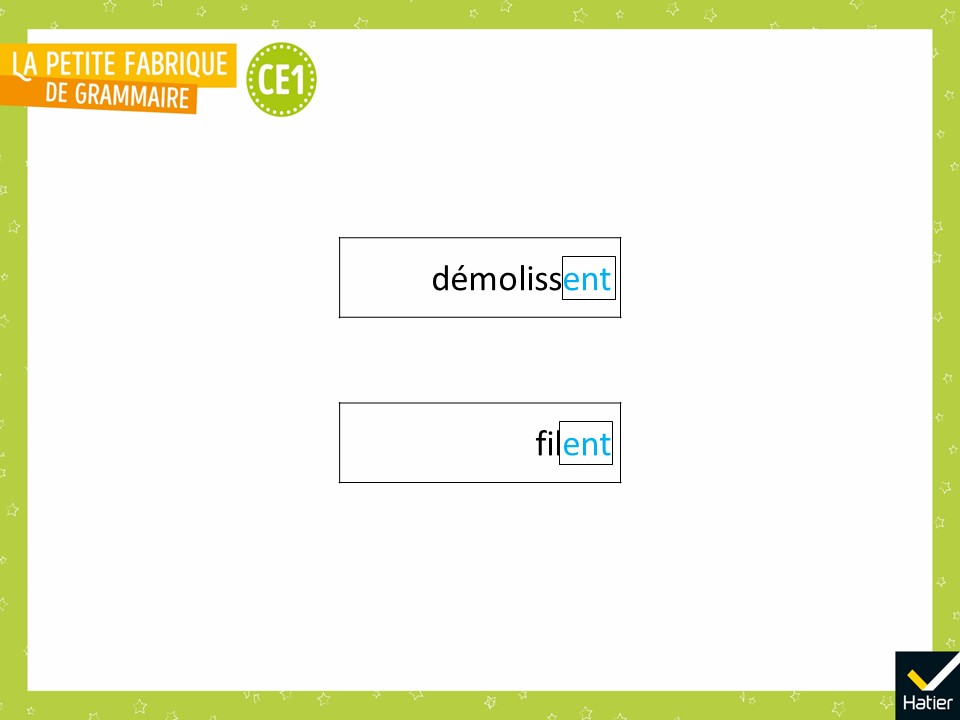 [Speaker Notes: Après un temps d’attente, identifier les marques de la personne 6 en les entourant.]
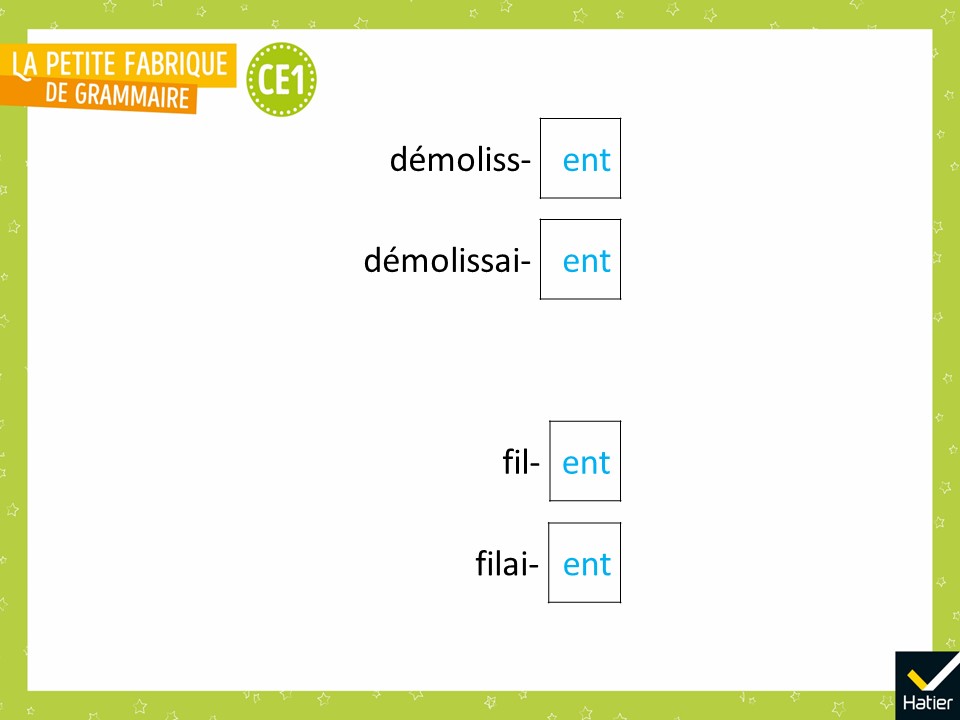 [Speaker Notes:  Afficher / découper les étiquettes des formes au présent pour pouvoir aligner les marques. 
 Afficher en-dessous les formes à l’imparfait et demander : « Est-ce qu’on retrouve les marques de la personne 6 ? » 
 « Quelle est la partie du verbe qui indique que c’était dans le passé ? » 
 Attendre la réponse des élèves et passer à la diapositive suivante.]
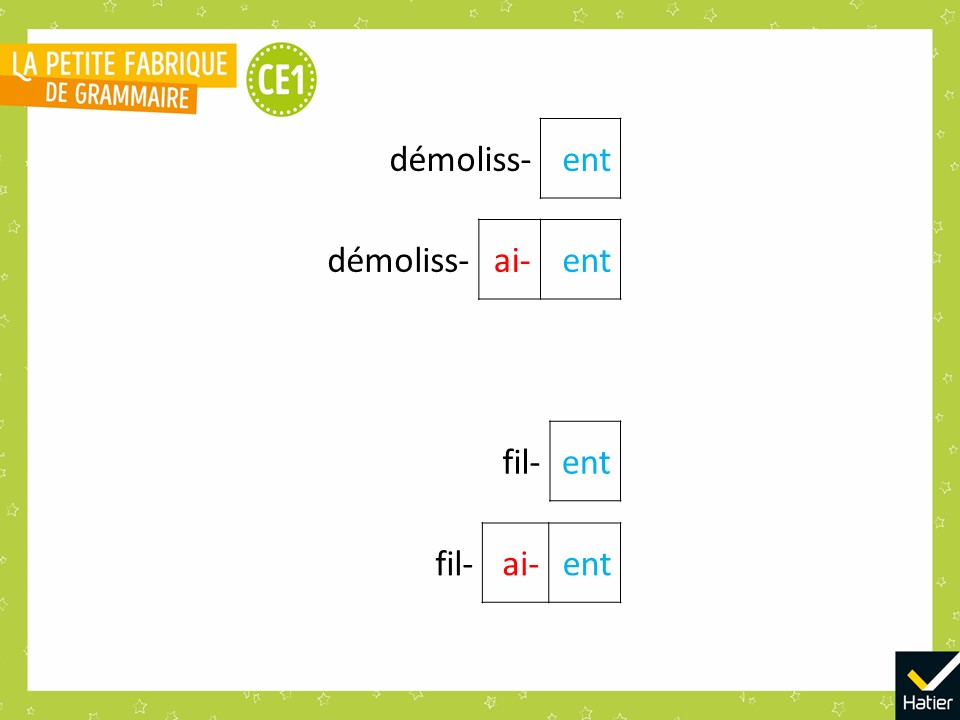 [Speaker Notes: « Les lettres -ai- se prononcent [e] (ou [ɛ] selon la prononciation locale) et elles indiquent le passé. Dans ces formes de verbes, il y a donc deux marques : une marque pour dire que c’est dans le passé – la marque du temps – puis, après, la marque de la personne pour dire le lien avec la brique-sujet. »]
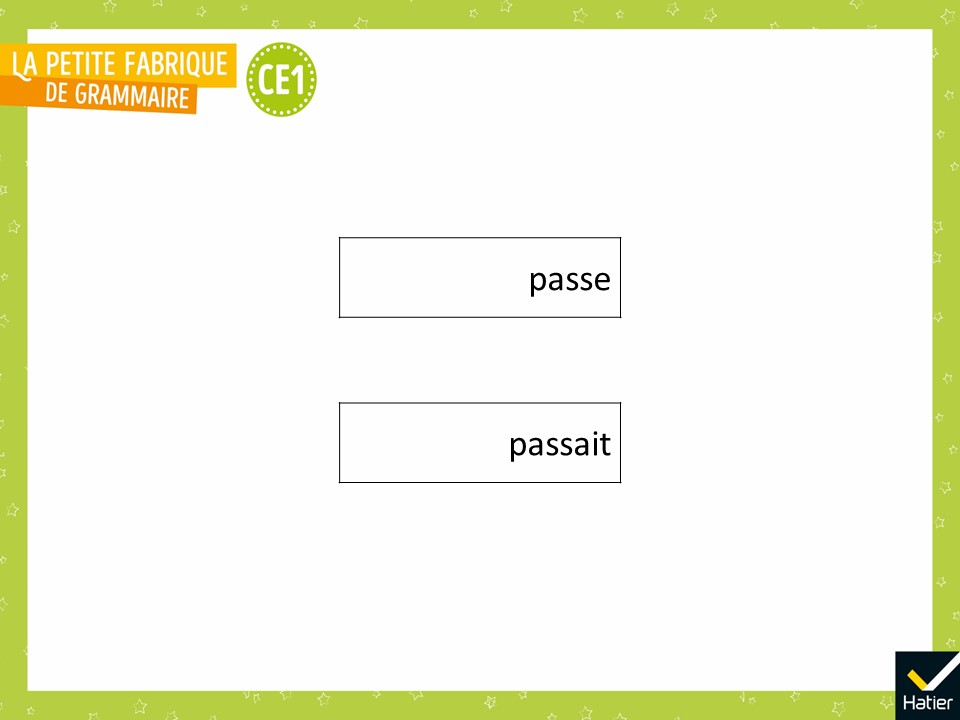 [Speaker Notes:  Afficher ensuite les étiquettes portant ces formes.
« Et là, est-ce que vous reconnaissez quelque chose ? »

Réponse attendue :
On voit la marque du temps -ai- et les marques de la personne 3 : -e et -t.]
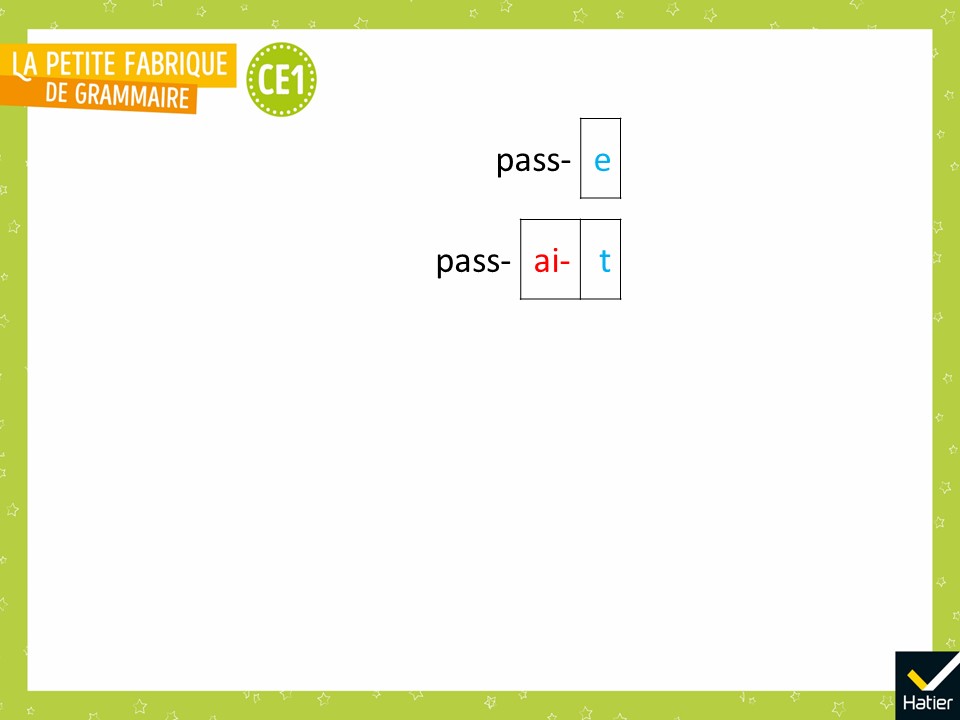 [Speaker Notes: « Pour la personne 3, à ce temps du passé, la marque de la personne est toujours -t, pour tous les verbes. Il n’y a pas d’hésitation comme pour le présent. »]
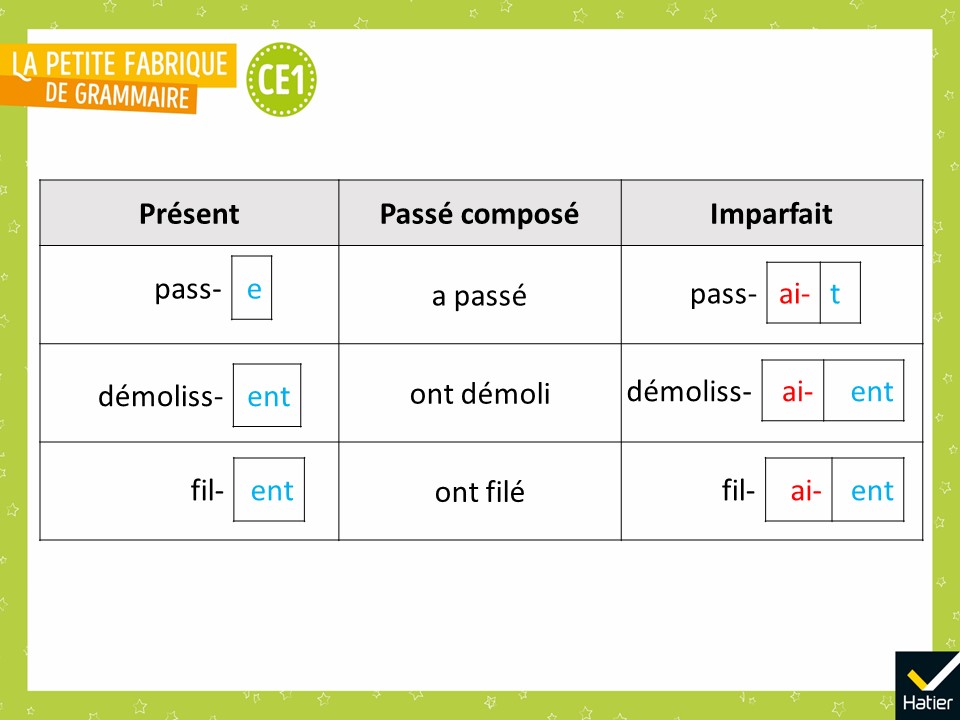 [Speaker Notes: Temps de synthèse
« Voilà les trois temps qu’on connait : le présent, le passé composé et celui qu’on a découvert aujourd’hui, l’imparfait. Ce nom peut étonner car il n’y a pas de rapport avec l’idée d’être parfait ni de perfectionner quelque chose. Plus tard vous comprendrez pourquoi on l’appelle comme ça.
Le passé composé, on le reconnait parce qu’il est fabriqué avec l’auxiliaire.
L’imparfait, on le reconnait parce qu’il y a la marque du temps -ai- entre le radical et la marque de la personne – aux personnes 3 et 6 car on n’a pas encore vu toutes les personnes.
Le présent, on le reconnait parce que la marque de la personne est directement sur le radical : il n’y a pas de marque du temps. »]
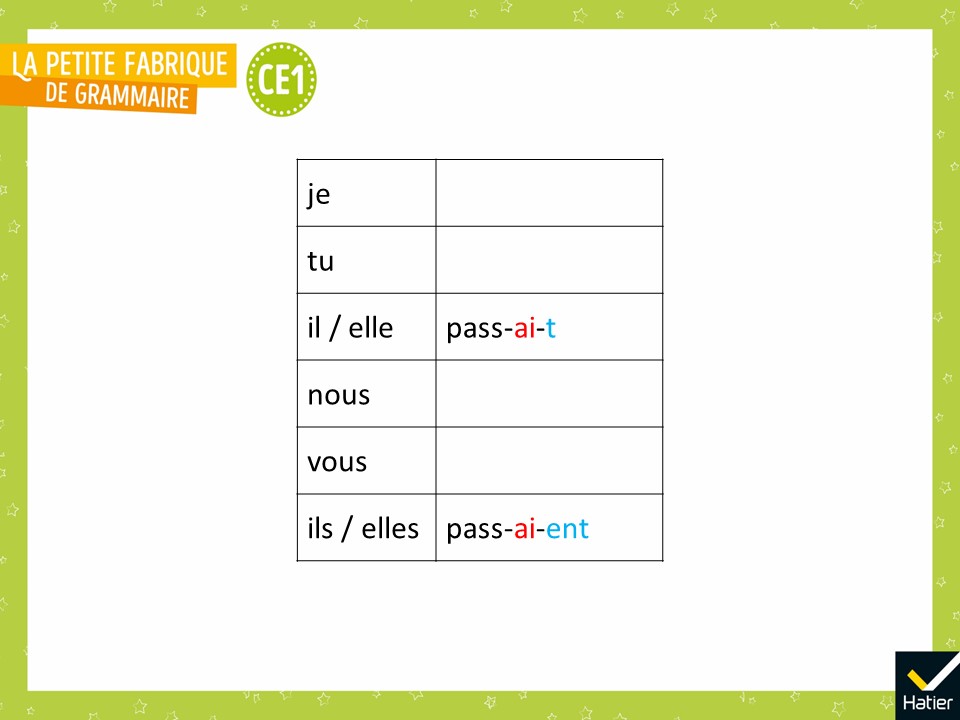 [Speaker Notes: PHASE 4 : Variation. Observer les formes de l’imparfait aux autres personnes 
 « Nous allons maintenant regarder comment est fabriqué l’imparfait aux autres personnes ». 
 Demander, en remplissant les cases au fur et à mesure des réponses des élèves : 
« Comment dirait-on si ce n’était pas une voiture qui passait sur la route, mais si c’était toi [montrer un élève] ? On dirait : Tu pass… À la personne 1, pour je, on dirait : je pass… »]
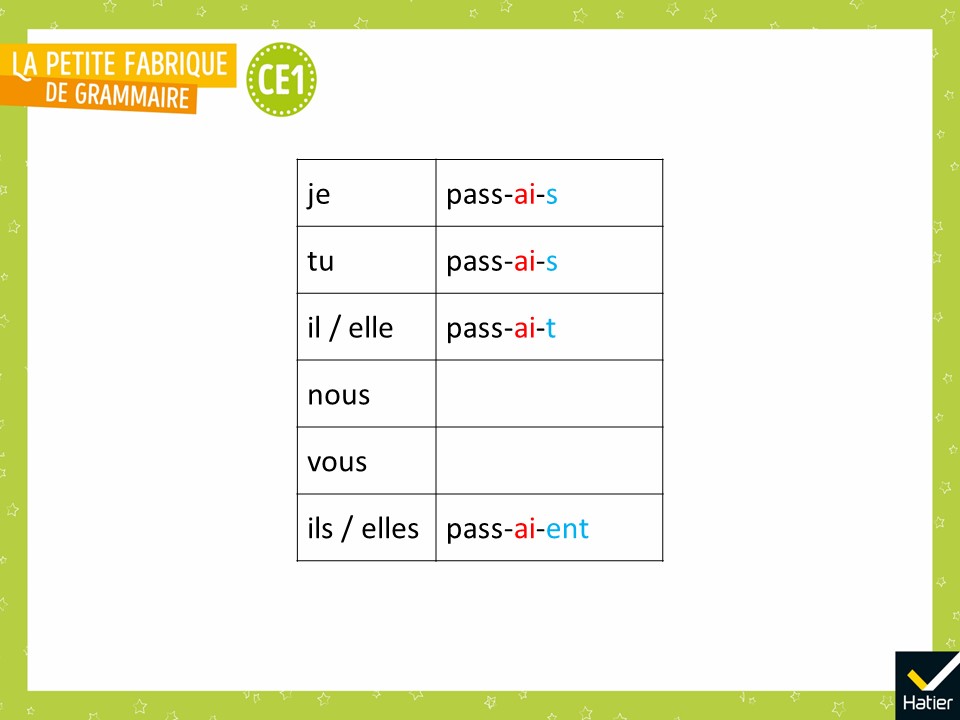 [Speaker Notes:  Arrêter la variation à ce moment.
 Reprendre en guidant :
« Je passais, tu passais, il passait, nous pass… ? vous pass… ? »
 Gérer les éventuelles erreurs en demandant : 
« Est-ce que ça se dit, nous *passaions ? Est-ce qu’on dit : Nous *passaions dans la rue et nous avons vu le facteur ? Non ! on dit : Nous … passions dans la rue… »]
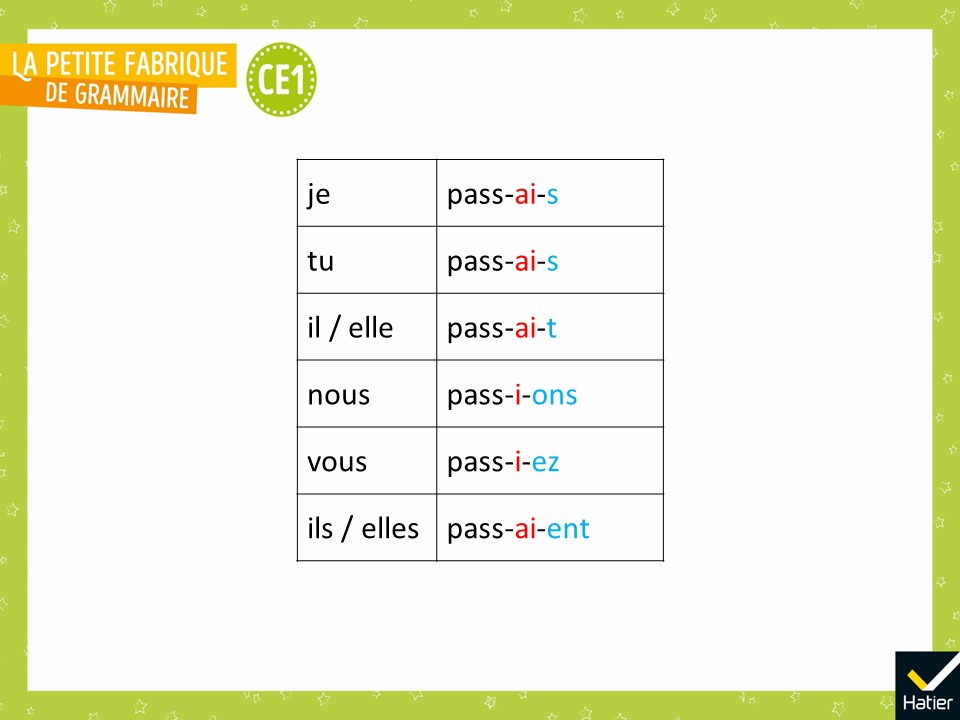 [Speaker Notes: « En regardant les verbes particuliers, on a déjà vu que les formes aux personnes 4 et 5 sont souvent semblables : nous allons / vous allez ; nous venons / vous venez… C’est le cas aussi à l’imparfait. À ces personnes 4 et 5, la marque du temps "imparfait" n’est pas -ai- mais -i-. Les marques de la personne, elles, sont les marques habituelles. »]
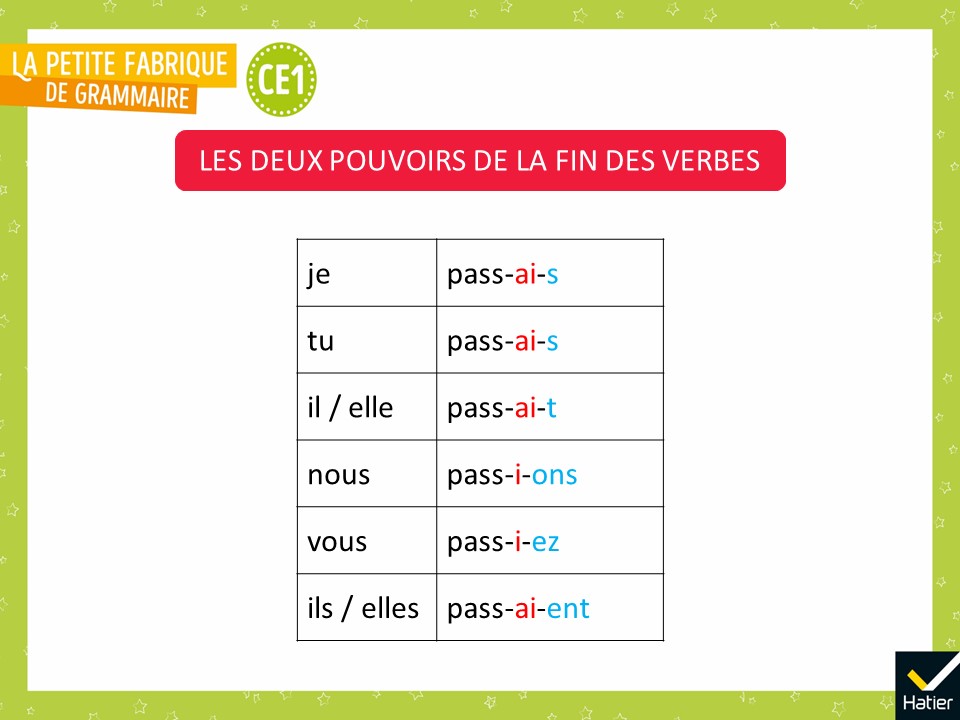 [Speaker Notes: Temps de synthèse
« On va appeler cette leçon : Les deux pouvoirs de la fin des verbes. Savez-vous pourquoi ? »
Réponse attendue :
C’est parce que :
- certaines lettres comme -t ou -ent nous indiquent la personne ;
- les lettres -ai- ou -i- disent qu’on est au passé.
Ce sont deux marques différentes qui ne disent pas la même chose.]
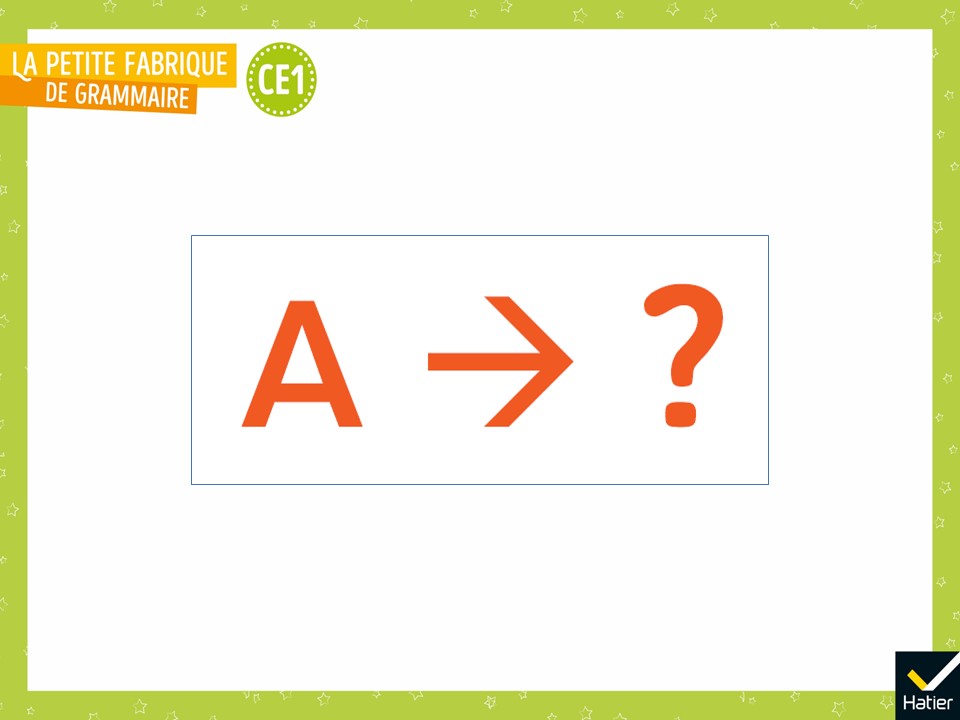 [Speaker Notes: PHASE 5 : Variation. Faire varier des phrases au présent et à l’imparfait 
« Tout à l’heure, on a fait une variation. On est passé de la phrase à l’imparfait à la phrase au présent. » 
« Maintenant, vous allez faire la même chose tout seuls. »]
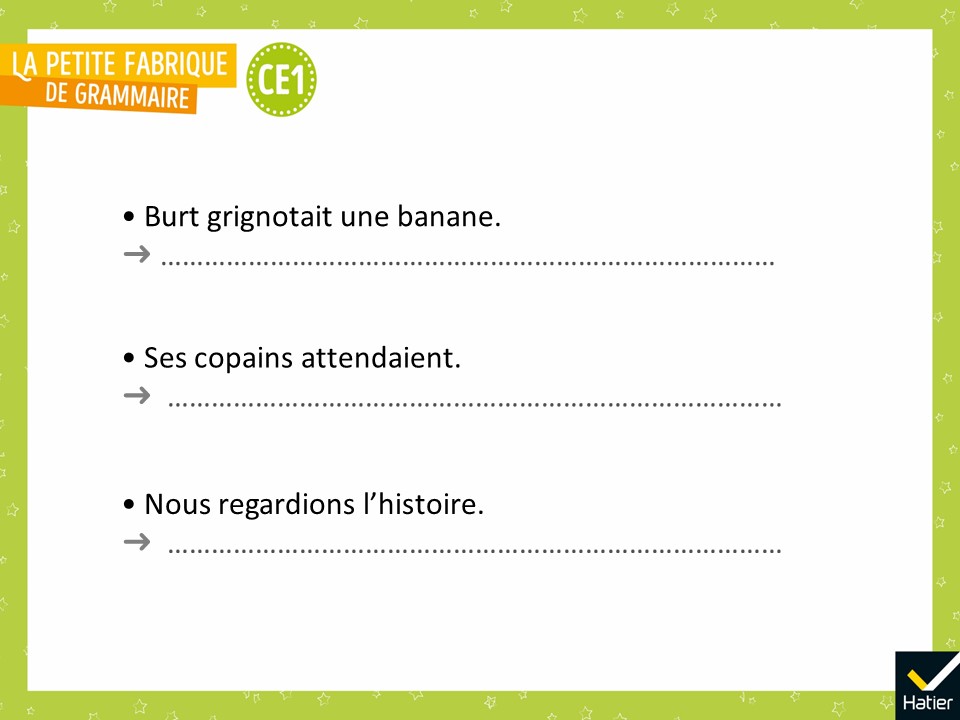 [Speaker Notes: Distribuer la 1re série d’étiquettes-phrases (cf. Fichier photocopiable).
 « Mettez ces phrases au présent. Pour cela, séparez les briques de la phrase avec les deux traits et soulignez le verbe. Puis changez le verbe pour qu’il soit au présent. »

Affichage des réponses attendues phrases par phrases dans les diapositives suivantes.]
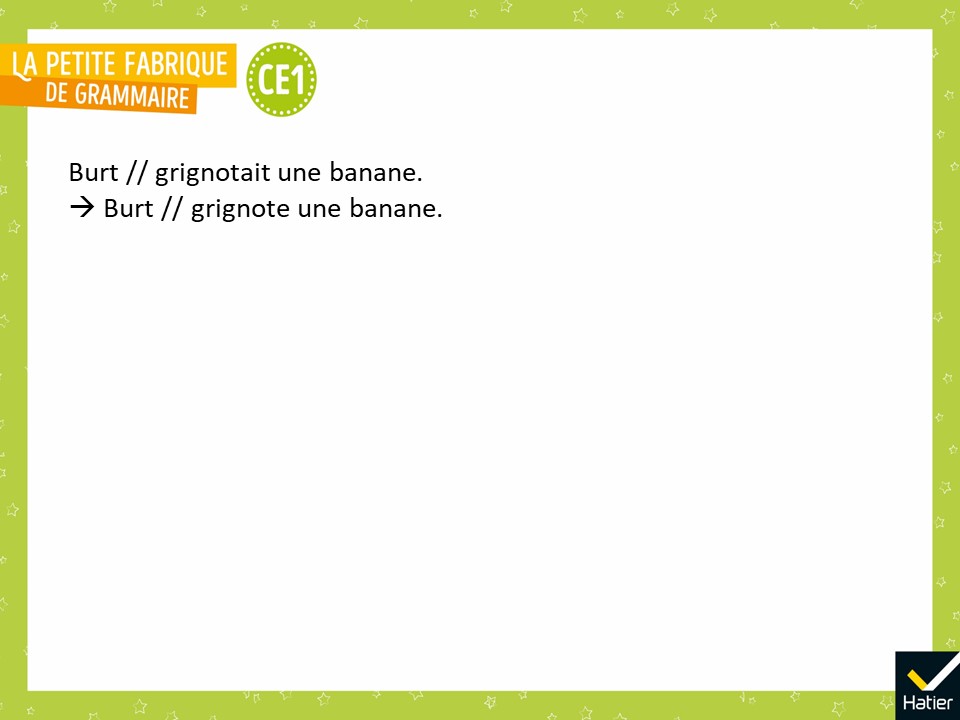 [Speaker Notes: Pour chacune des phrases, demander le travail suivant.

Faire décomposer la forme verbale en demandant : 
« Quelle partie du mot montre le lien avec la brique-sujet ? Quelle partie du mot montre le temps ? »]
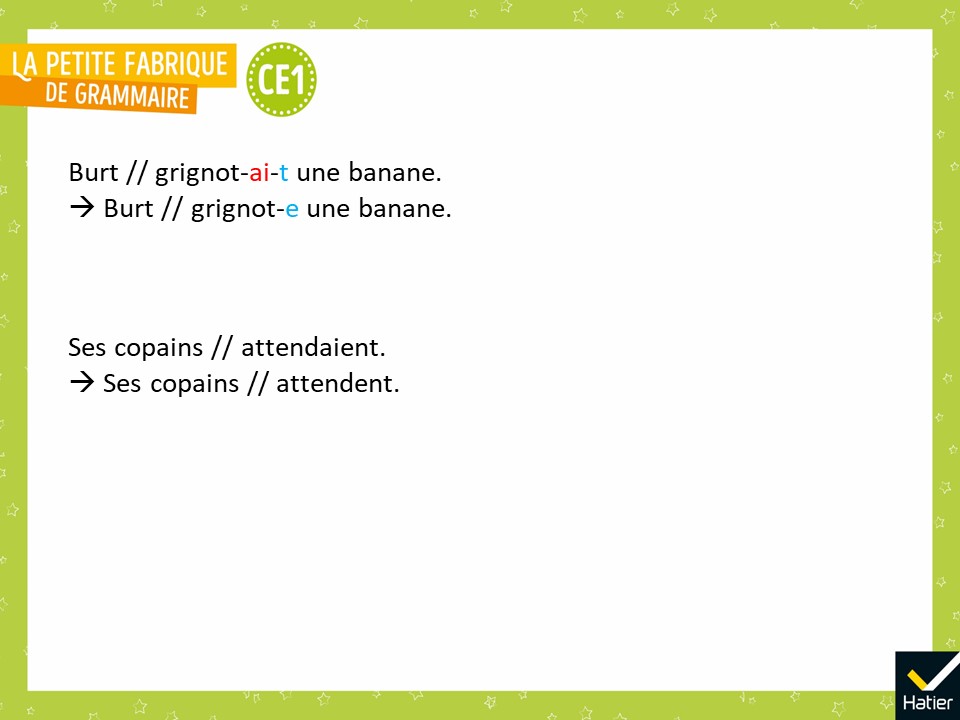 [Speaker Notes: Affichage de la réponse attendue avec mise en avant des marques de la personne.

Pour cette nouvelle phrase, faire décomposer la forme verbale en demandant : 
« Quelle partie du mot montre le lien avec la brique-sujet ? Quelle partie du mot montre le temps ? »]
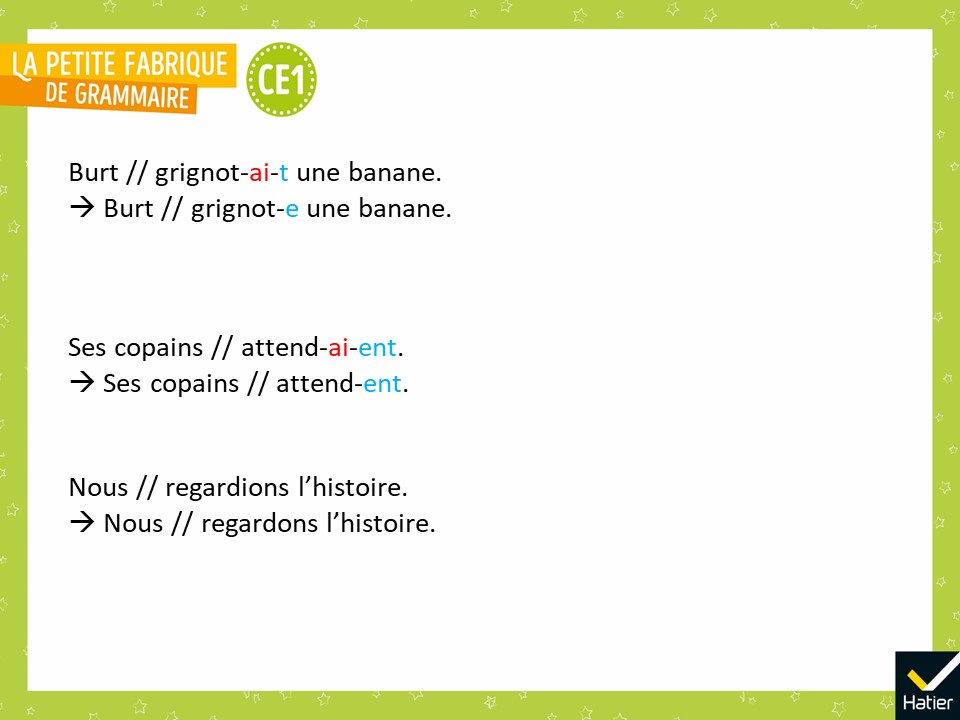 [Speaker Notes: Affichage de la réponse attendue avec mise en avant des marques de la personne.

Pour cette nouvelle phrase, faire décomposer la forme verbale en demandant : 
« Quelle partie du mot montre le lien avec la brique-sujet ? Quelle partie du mot montre le temps ? »]
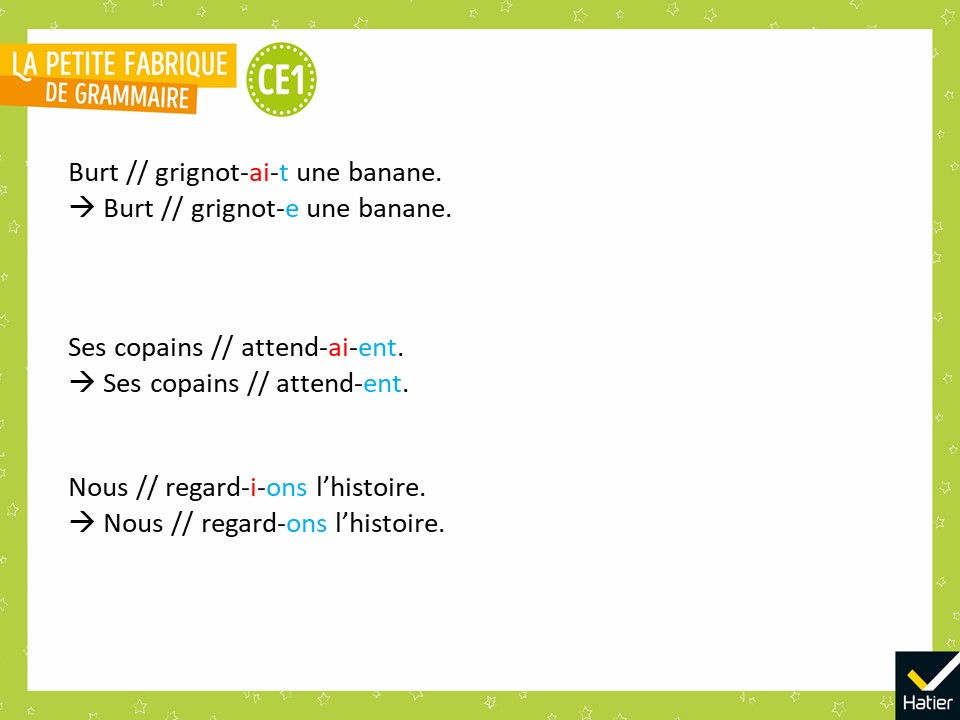 [Speaker Notes: Affichage de la réponse attendue avec mise en avant des marques de la personne.]
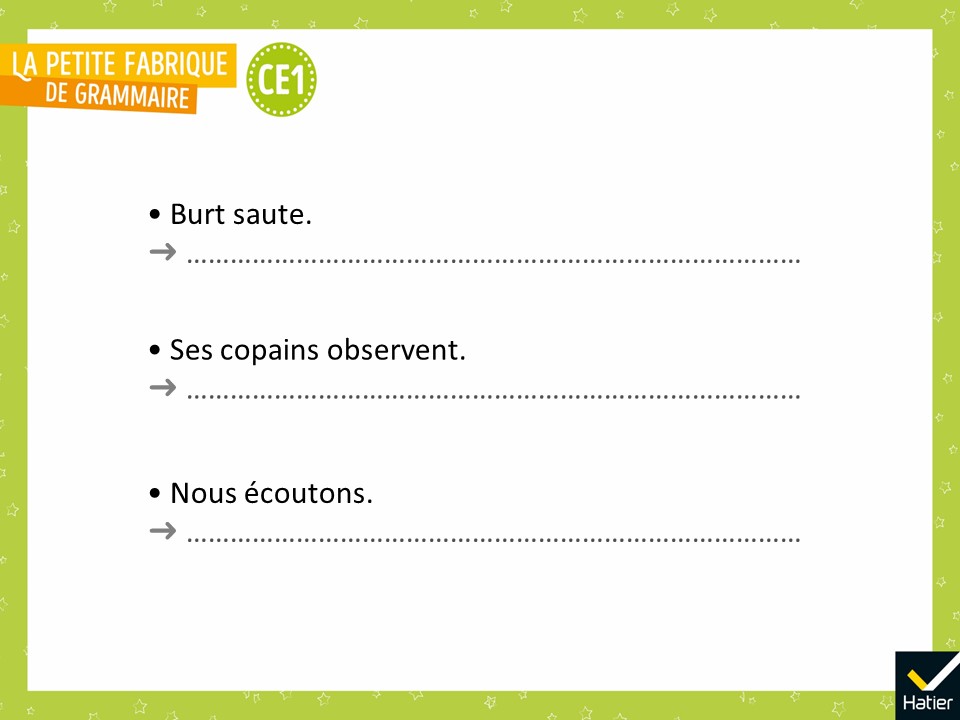 [Speaker Notes: Distribuer la 2e série d’étiquettes-phrases.
 « Mettez ces phrases à l’imparfait. Pour cela, séparez les briques de la phrase avec les deux traits et entourez le verbe. Puis changez le verbe pour qu’il soit à l’imparfait. »

Affichage des réponses attendues phrases par phrases dans les diapositives suivantes.]
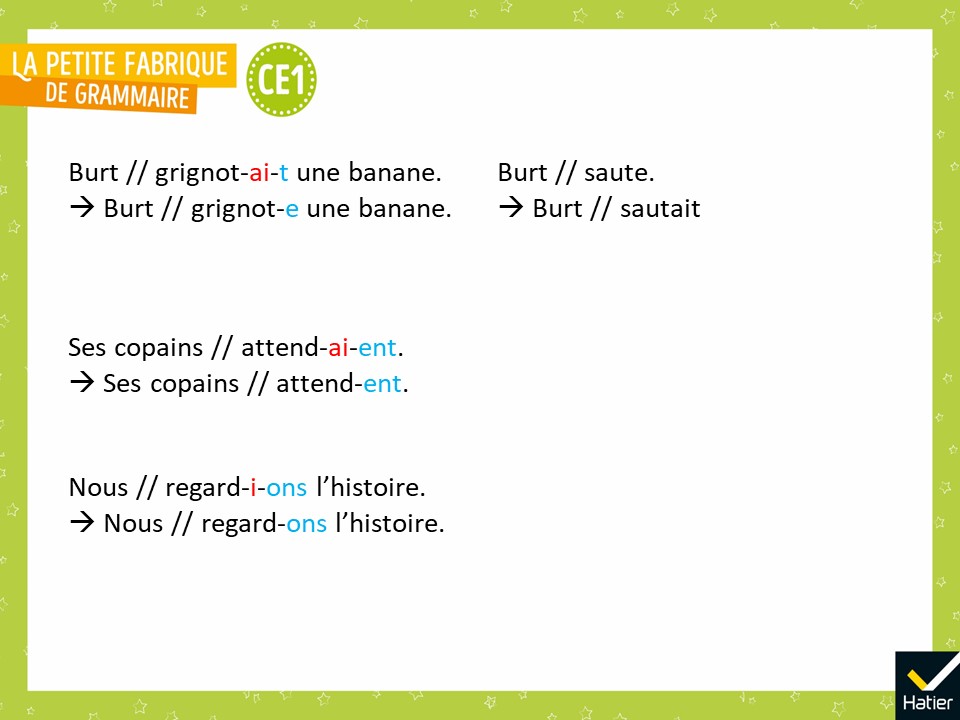 [Speaker Notes: Pour chacune des phrases, demander le travail suivant.

Faire décomposer la forme verbale en demandant : 
« Quelle partie du mot montre le lien avec la brique-sujet ? Quelle partie du mot montre le temps ? »]
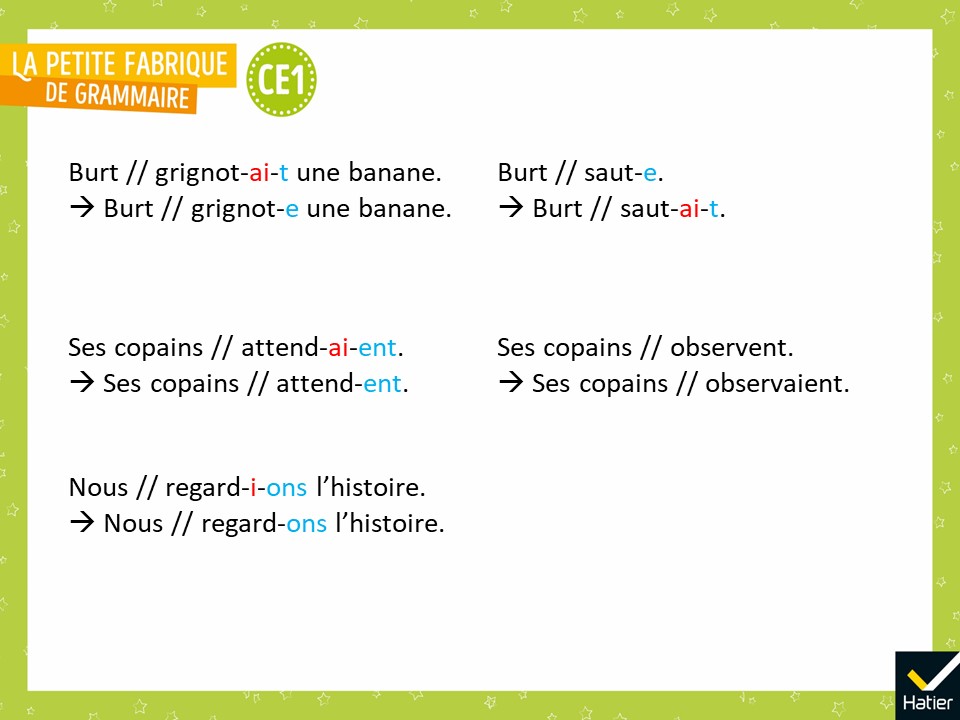 [Speaker Notes: Affichage de la réponse attendue avec mise en avant des marques de la personne.

Pour cette nouvelle phrase, faire décomposer la forme verbale en demandant : 
« Quelle partie du mot montre le lien avec la brique-sujet ? Quelle partie du mot montre le temps ? »]
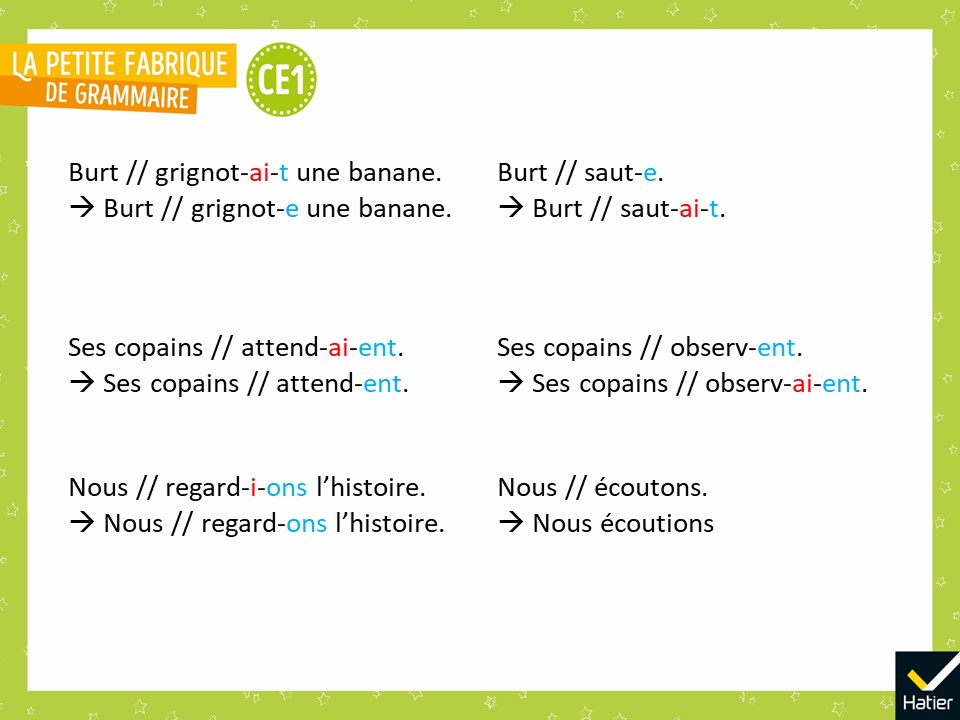 [Speaker Notes: Affichage de la réponse attendue avec mise en avant des marques de la personne.

Pour cette nouvelle phrase, faire décomposer la forme verbale en demandant : 
« Quelle partie du mot montre le lien avec la brique-sujet ? Quelle partie du mot montre le temps ? »]
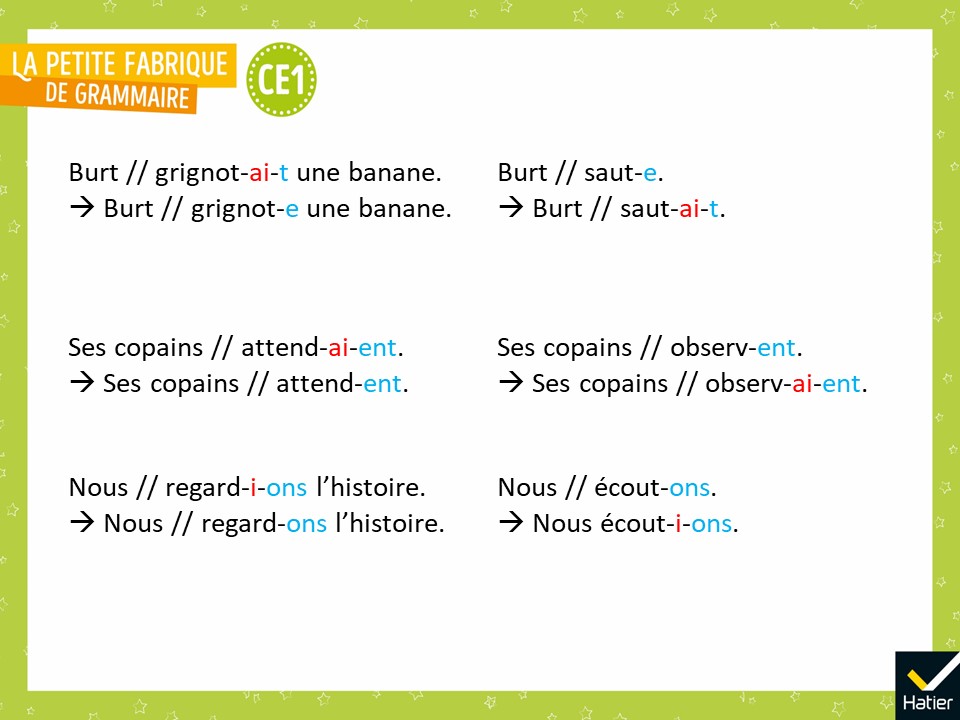 [Speaker Notes: Affichage de la réponse attendue avec mise en avant des marques de la personne.]
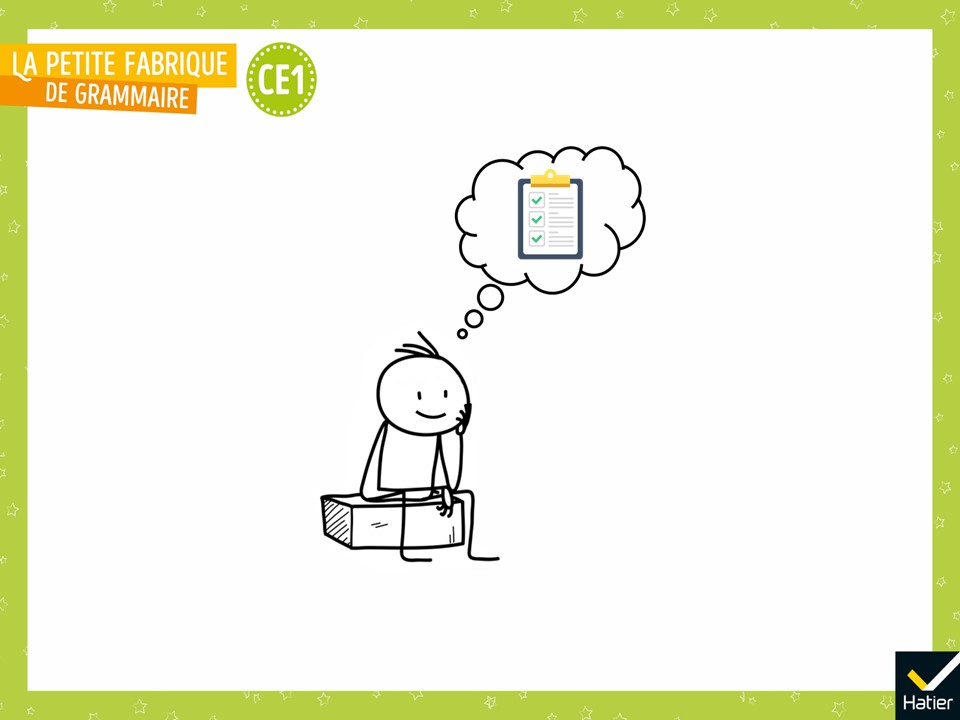 [Speaker Notes: « Dans la leçon Les deux pouvoirs de la fin des verbes, qu’avons-nous appris ? »
Réponse attendue (collectivement) : On a revu que :
des lettres peuvent indiquer la personne. Nous avions déjà vu cela dans La machine à conjuguer et dans Verbes et pronoms.
D’autres lettres peuvent indiquer un temps du passé. Ce temps du passé s’appelle l’imparfait (il y a d’autres formes de verbe pour dire le passé, on a vu le passé composé dans la leçon Deux mots pour un seul verbe.)
Quand le verbe est à l’imparfait, on découpe le verbe en trois morceaux : 
La voiture pass - ai - t. 
Nous pass - i - ons.
Le premier morceau, pass-, c’est le radical, le morceau qui donne le sens du verbe.
Le morceau -ai-, ou le morceau -i-, c’est la marque de temps.
Le dernier morceau, c’est la marque de la personne.]
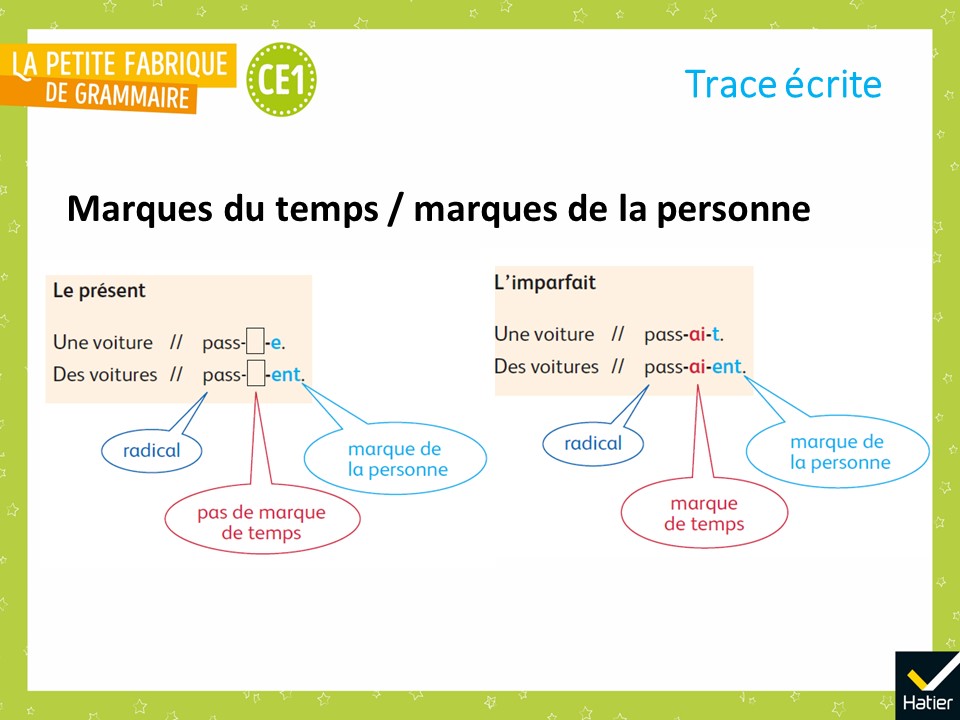 [Speaker Notes: « Voilà les mots qui me paraissent importants et les exemples que j’ai choisis. On va les lire ensemble. »]
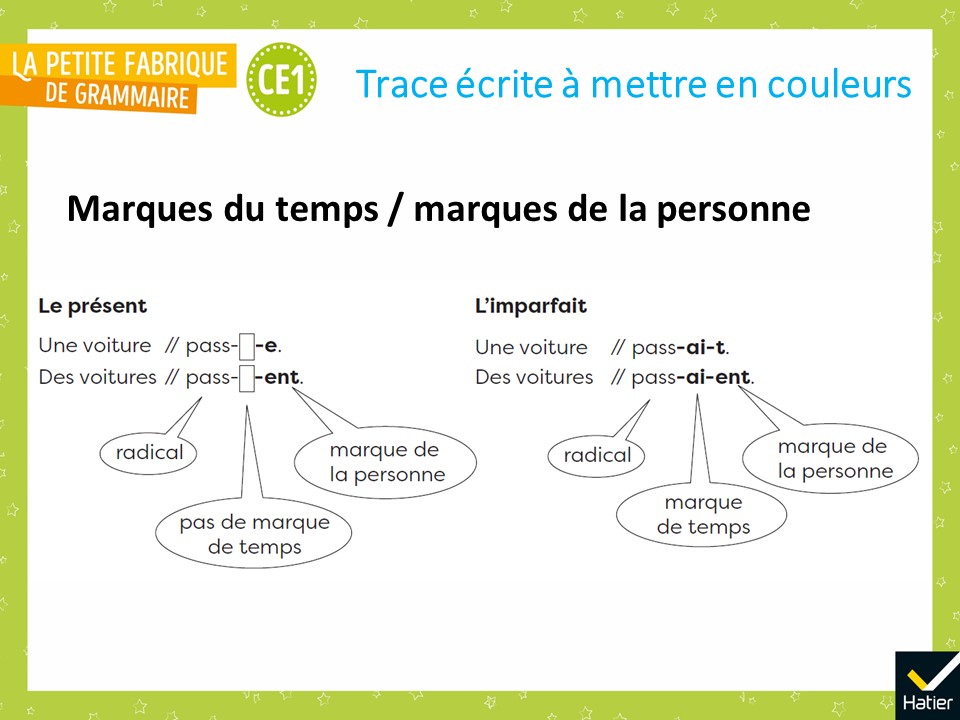 [Speaker Notes:  Distribuer la trace écrite à mettre en couleurs (cf. Fichier photocopiable).
 « Voilà votre trace écrite. Vous allez ajouter les couleurs. 
Avec le crayon bleu, soulignez les marques de la personne, et l’expression marque de la personne dans les deux bulles.
Avec le crayon rouge, soulignez la marque du temps (-ai-), et l’expression pas de marque du temps, puis l’expression marque de temps dans les bulles. »]
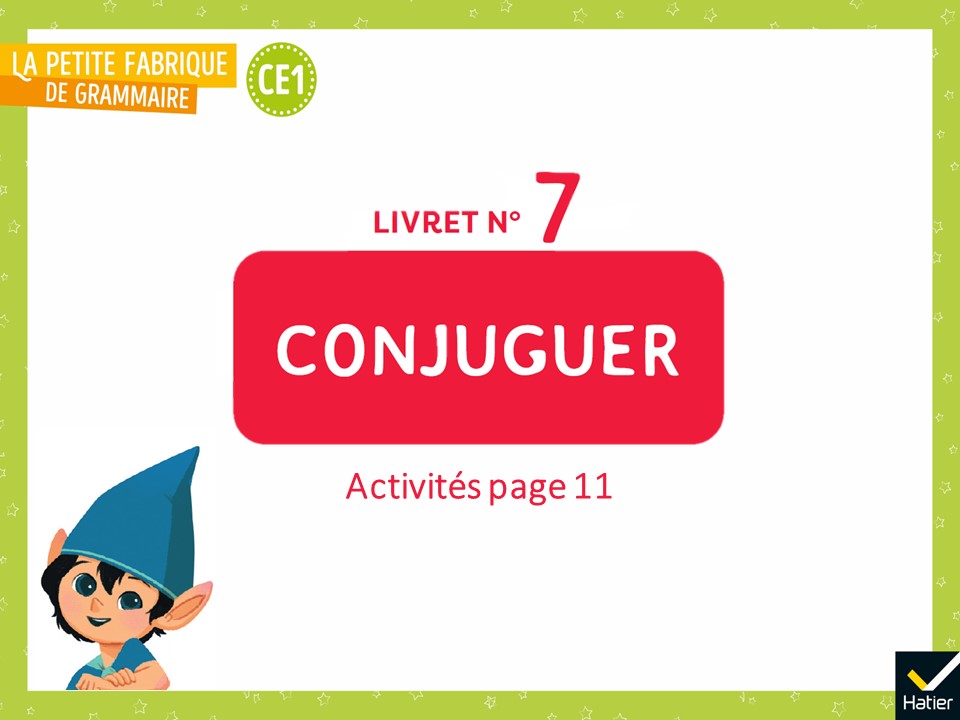 [Speaker Notes: Activité d’entrainement 

Livret n° 7, page 11]
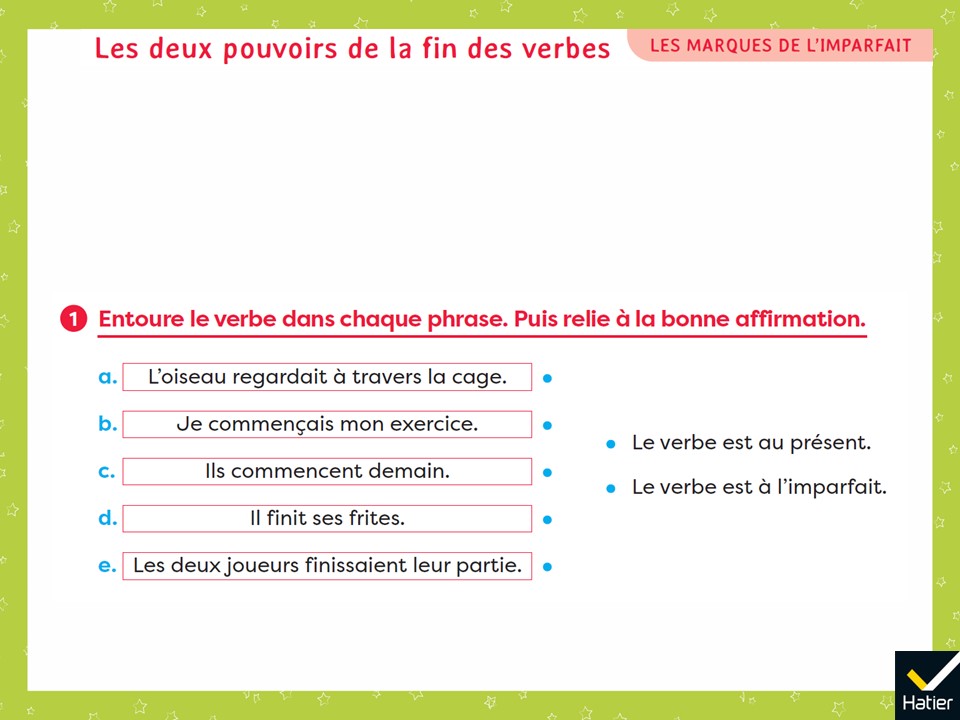 [Speaker Notes: Exercice 1 : 
Le verbe est au présent : phrases c. et d. 
Le verbe est à l’imparfait : phrases a., b., et e. 

Le repérage du verbe peut se faire en identifiant les deux briques (premier mot de la deuxième brique). 
L’identification du temps imparfait peut s’appuyer sur le repérage de la marque de temps -ai-, mais aussi sur l’antériorité du fait par rapport à celui qui raconte. Lorsque le fait se déroule dans le passé de celui qui raconte, le temps du verbe est l’imparfait. Ne pas hésiter à situer le fait et à repérer le moment de l’énonciation sur une ligne du temps. 

Remarque : Le présent de Ils commencent demain. n’a pas une valeur temporelle mais une valeur modale, comme dans Je viens tout de suite !]
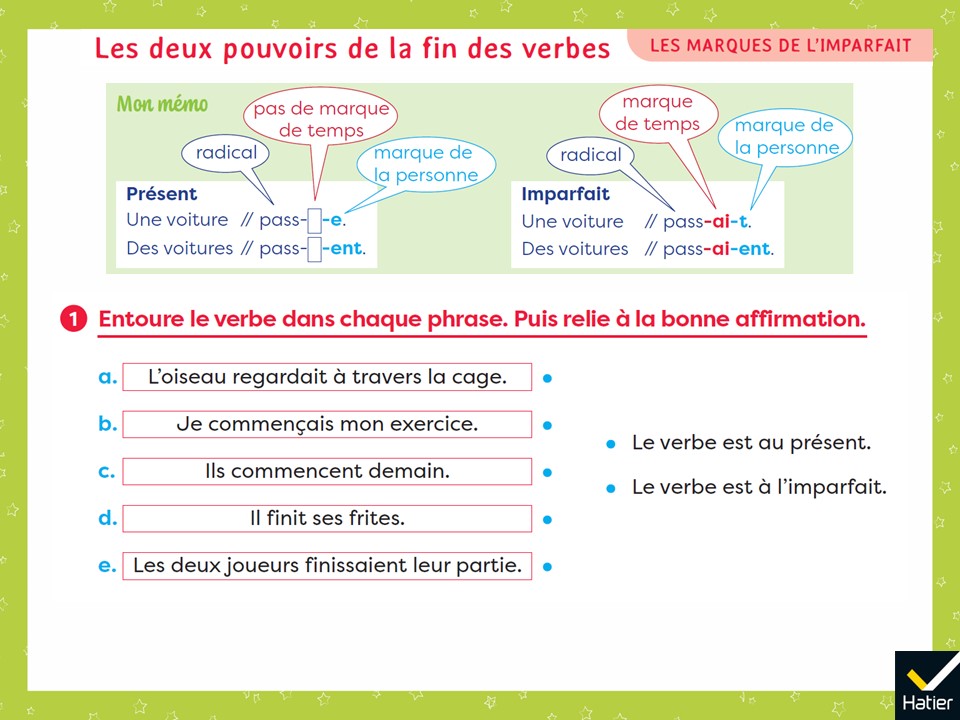 [Speaker Notes: (Affichage avec le mémo)
Exercice 1 : 
Le verbe est au présent : phrases c. et d. 
Le verbe est à l’imparfait : phrases a., b., et e. 

Le repérage du verbe peut se faire en identifiant les deux briques (premier mot de la deuxième brique). 
L’identification du temps imparfait peut s’appuyer sur le repérage de la marque de temps -ai-, mais aussi sur l’antériorité du fait par rapport à celui qui raconte. Lorsque le fait se déroule dans le passé de celui qui raconte, le temps du verbe est l’imparfait. Ne pas hésiter à situer le fait et à repérer le moment de l’énonciation sur une ligne du temps. 

Remarque : Le présent de Ils commencent demain. n’a pas une valeur temporelle mais une valeur modale, comme dans Je viens tout de suite !]
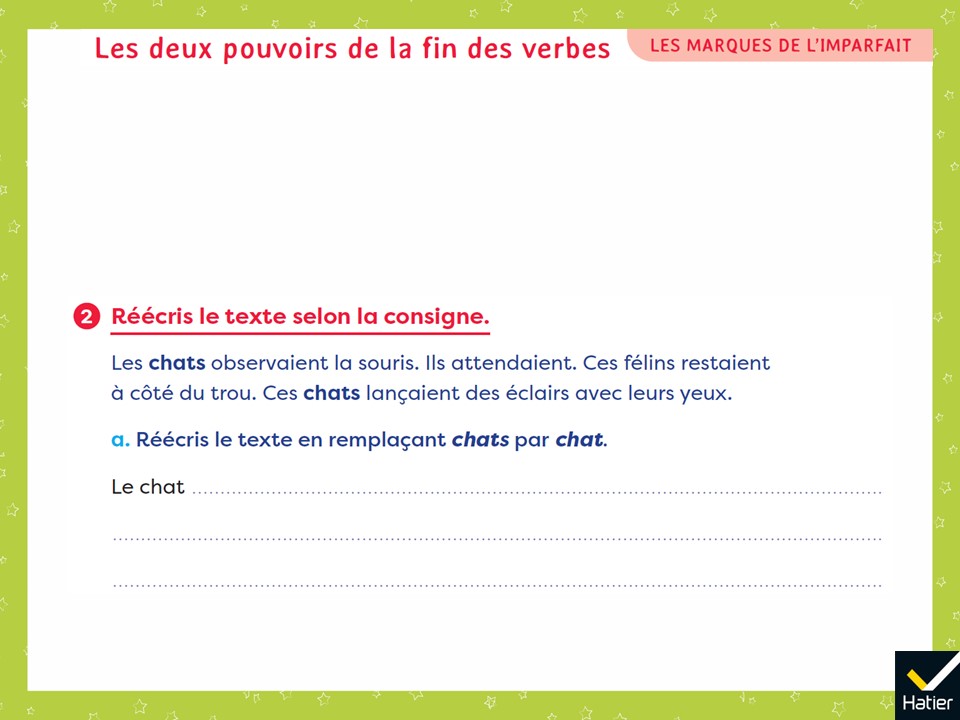 [Speaker Notes: Exercice 2 : 
Le chat observait la souris. Il attendait. Ce félin restait à côté du trou. Ce chat lançait des éclairs avec ses yeux. Faire remarquer aux élèves que la marque de temps persiste (-ai-) et que seule la marque de la personne change (-ent / -t). 

Faire remarquer aux élèves que la marque de temps persiste (-ai-) et que seule la marque de la personne change (-ent / -t). 
Veiller au changement leurs / ses.]
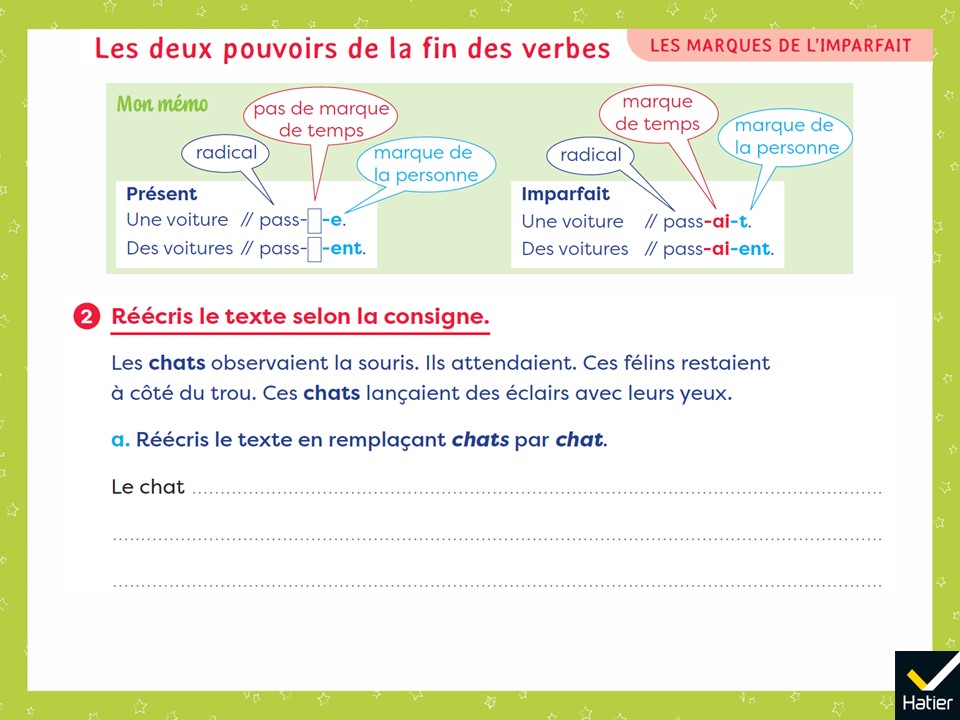 [Speaker Notes: (Affichage avec le mémo)
Exercice 2 : 
Le chat observait la souris. Il attendait. Ce félin restait à côté du trou. Ce chat lançait des éclairs avec ses yeux. Faire remarquer aux élèves que la marque de temps persiste (-ai-) et que seule la marque de la personne change (-ent / -t). 

Faire remarquer aux élèves que la marque de temps persiste (-ai-) et que seule la marque de la personne change (-ent / -t). 
Veiller au changement leurs / ses.]
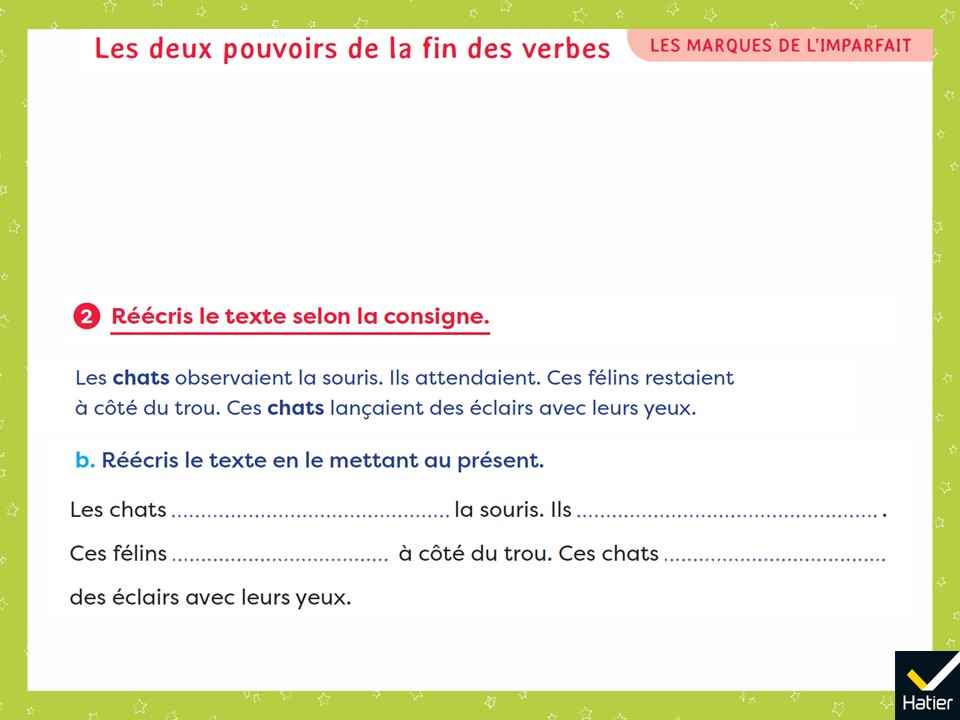 [Speaker Notes: Exercice 2 (suite) :
b. Les chats observent la souris. Ils attendent. Ces félins restent à côté du trou. Ces chats lancent des éclairs avec leurs yeux. 

Faire remarquer aux élèves que la marque de la personne persiste (-ent) et que la marque de temps -ai- disparait. 
Veiller au changement lançaient / lancent.]
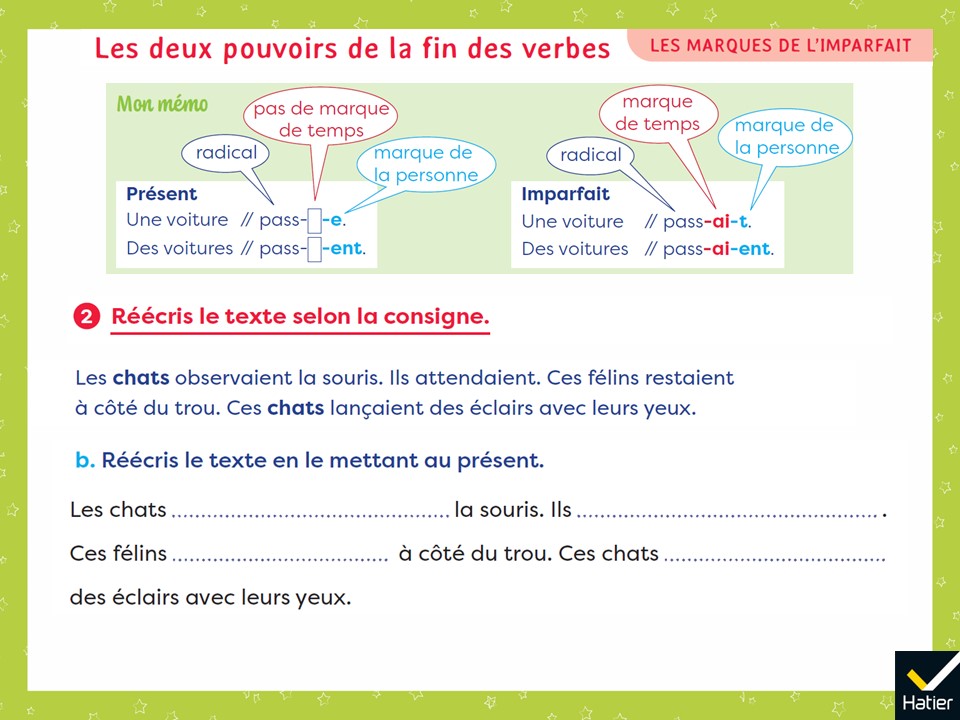 [Speaker Notes: (Affichage avec le mémo)
Exercice 2 (suite) :
b. Les chats observent la souris. Ils attendent. Ces félins restent à côté du trou. Ces chats lancent des éclairs avec leurs yeux. 

Faire remarquer aux élèves que la marque de la personne persiste (-ent) et que la marque de temps -ai- disparait. 
Veiller au changement lançaient / lancent.]
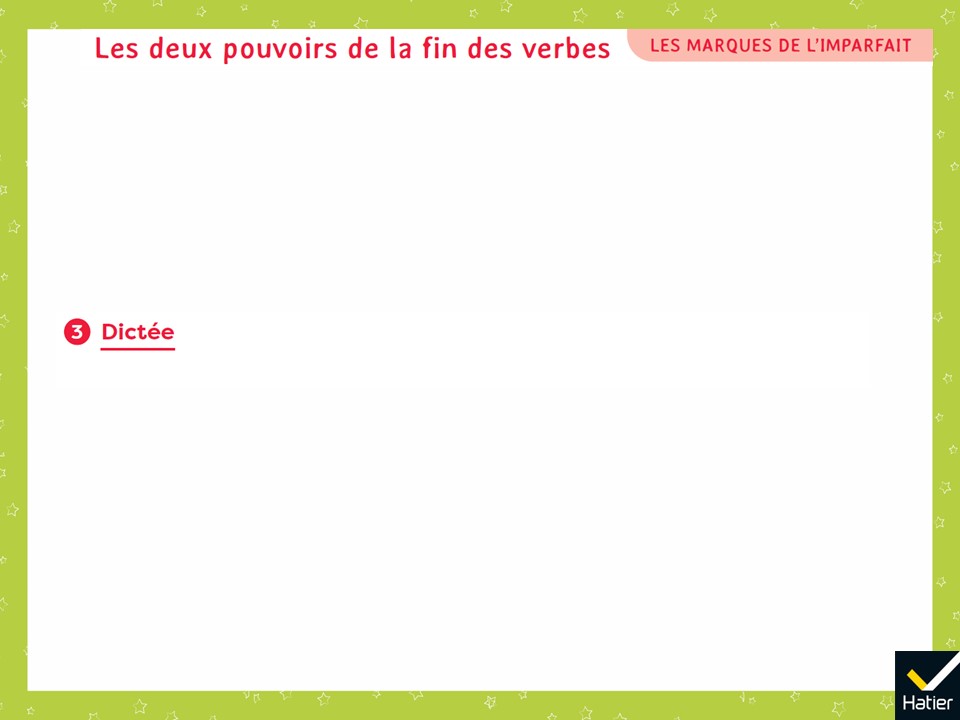 [Speaker Notes: Exercice 3 : Dictée
Les antilopes trouvaient le lion rapide. 

Choisir une modalité de la dictée parmi celles proposées dans l’introduction du Guide.]
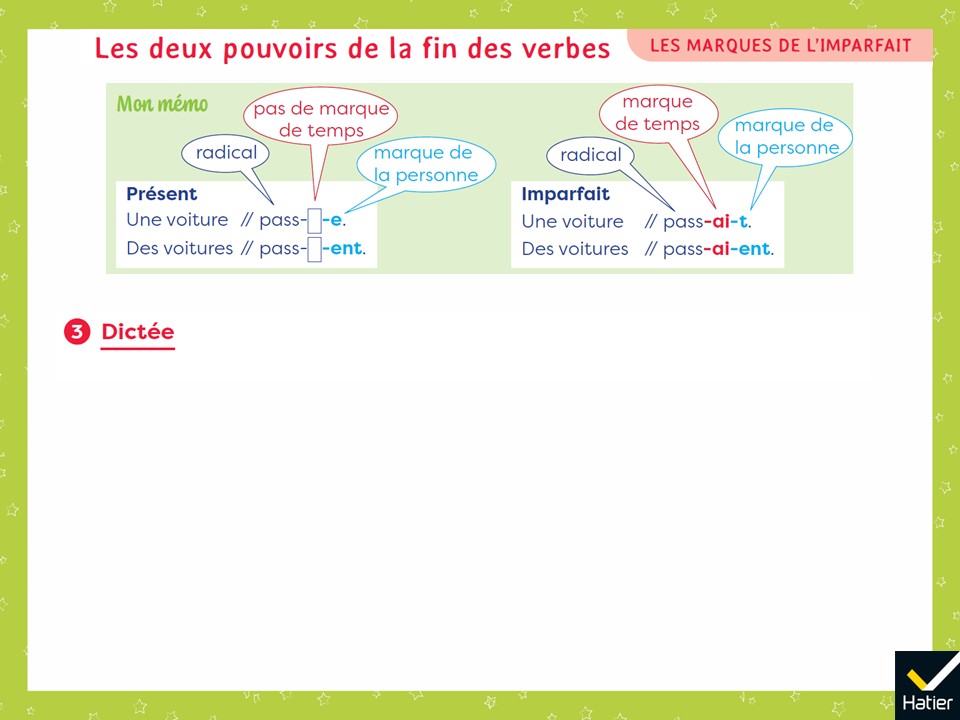 [Speaker Notes: (Affichage avec le mémo)
Exercice 3 : Dictée
Les antilopes trouvaient le lion rapide. 

Choisir une modalité de la dictée parmi celles proposées dans l’introduction du Guide.]
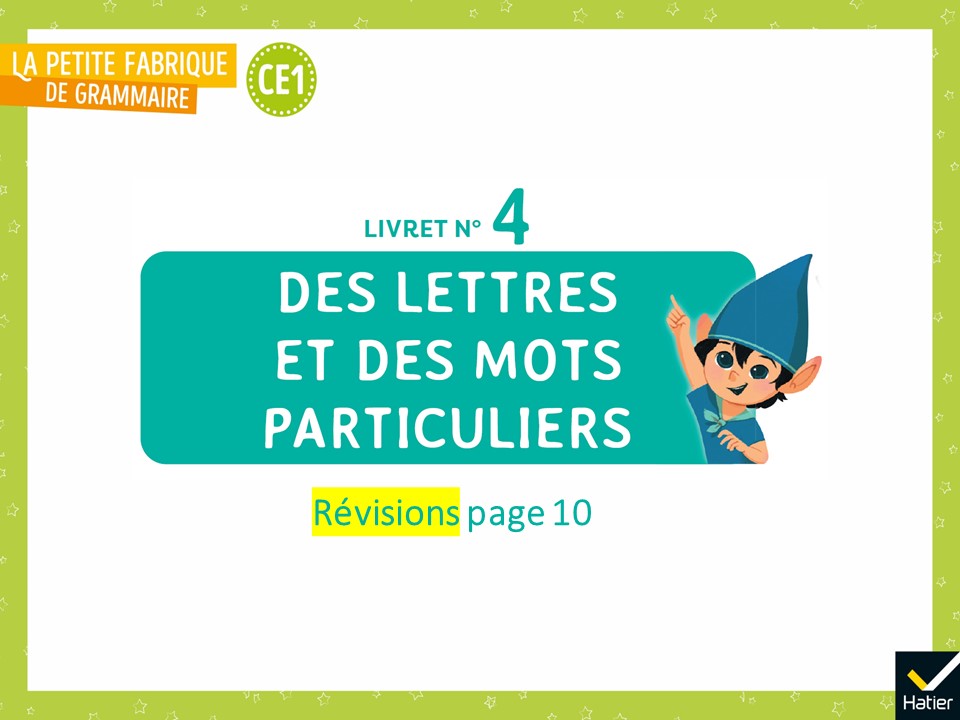 [Speaker Notes: Après la leçon 55, vous pouvez proposer aux élèves les activités de révision suivantes :

Livret n° 4, p. 10
Leçon 27 Les deux amis • séparer les déterminants et les noms 
Leçon 53 Les briques à lunettes • séparer les mots dans la phrase négative

Corrigés à retrouver dans le Guide à la fin de la leçon 27 p. 77 et dans le Diaporama  hatier-clic.fr/23lpfdgce1_dia027 »]
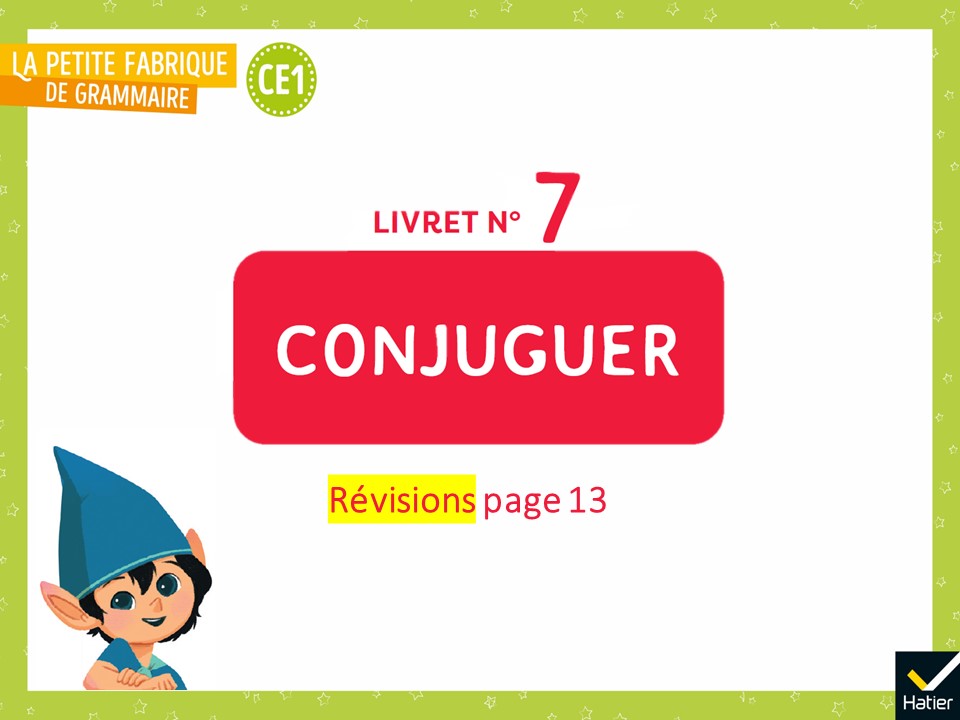 [Speaker Notes: Activités de révisions de la leçon 55 à proposer après la leçon 60

Livret n° 7, page 13]
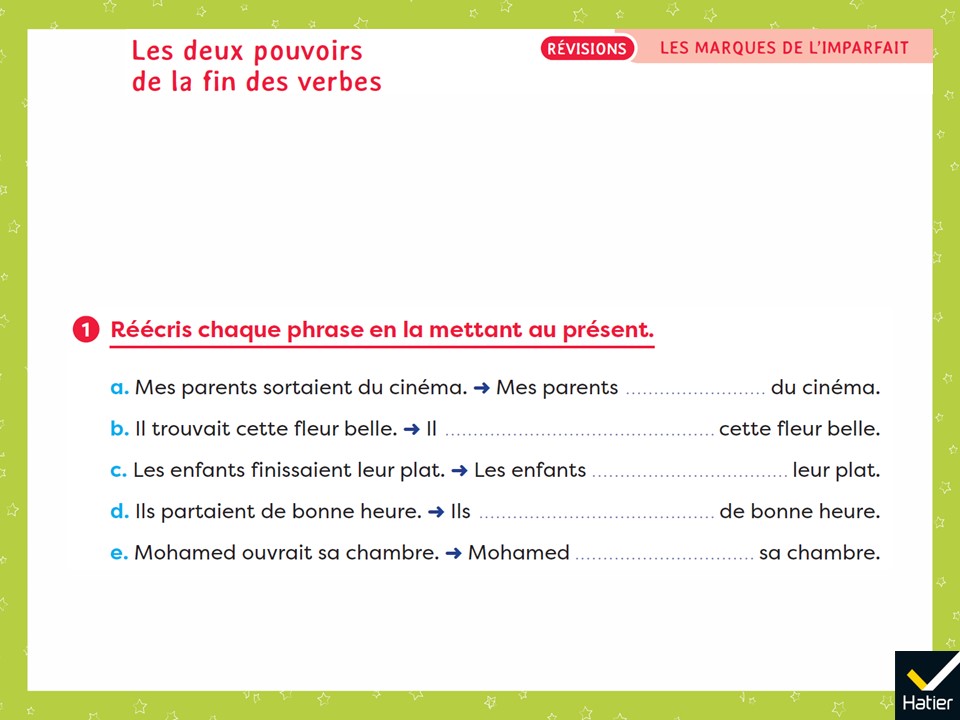 [Speaker Notes: Exercice 1 : 
sortent
trouve
finissent
partent
ouvre
Pour les personnes 6, faire remarquer aux élèves que la marque de la personne persiste (-ent) et que la marque de temps -ai- disparait. 
Pour les personnes 3, faire remarquer que la marque de temps -ai- disparait et que la marque de la personne change (-t / -e).]
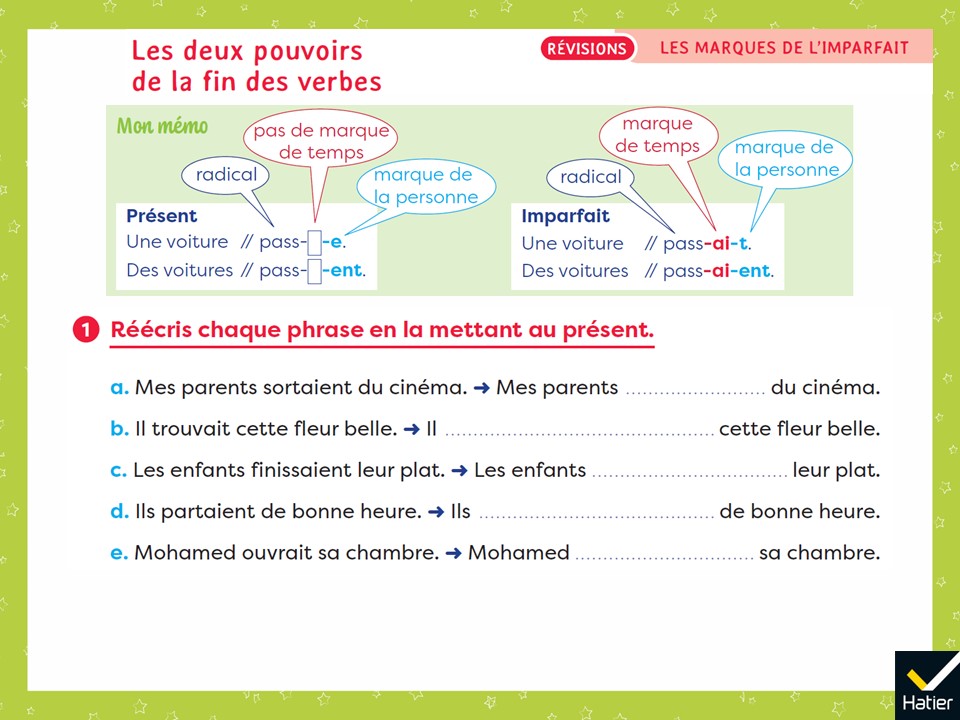 [Speaker Notes: (Affichage avec le mémo)
Exercice 1 : 
sortent
trouve
finissent
partent
ouvre
Pour les personnes 6, faire remarquer aux élèves que la marque de la personne persiste (-ent) et que la marque de temps -ai- disparait. 
Pour les personnes 3, faire remarquer que la marque de temps -ai- disparait et que la marque de la personne change (-t / -e).]
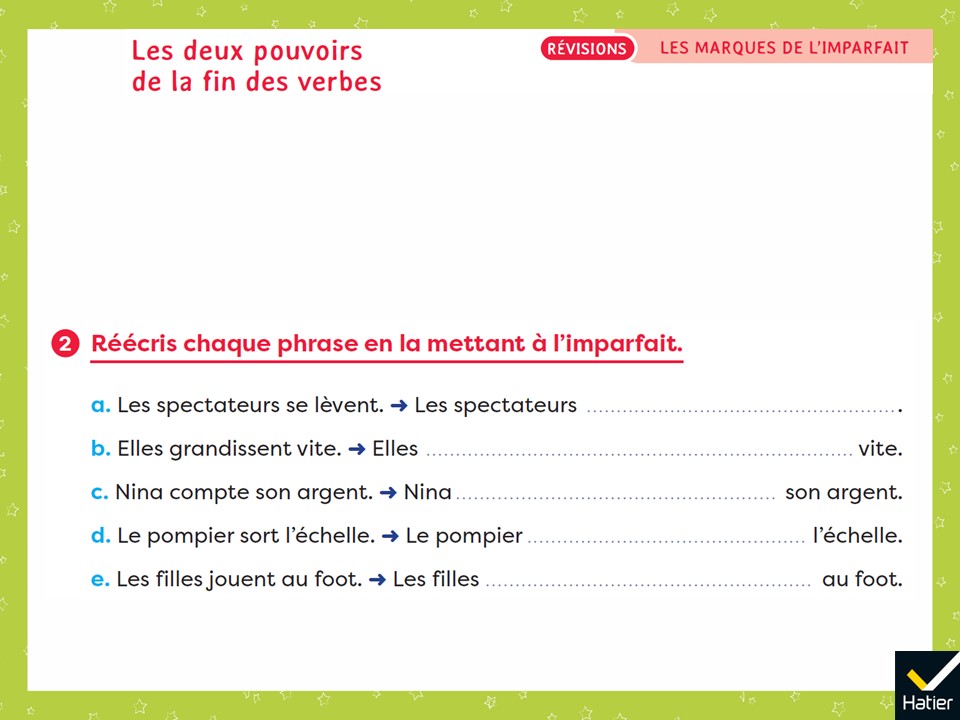 [Speaker Notes: Exercice 2 : 
se levaient
grandissaient 
comptait 
sortait
jouaient 
Pour les personnes 6, faire remarquer aux élèves que la marque de la personne persiste (-ent) et que la marque de temps -ai- apparait. Pour les personnes 3, faire remarquer que la marque de temps -ai- apparait et que la marque de la personne change (-e / -t) ou pas (-t / -t).]
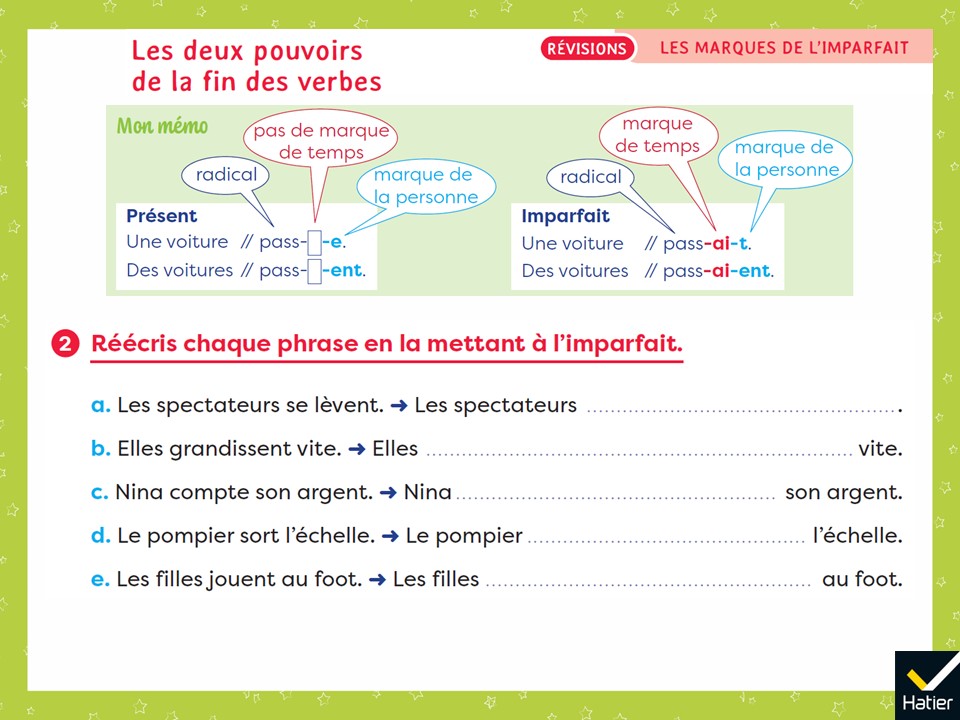 [Speaker Notes: (Affichage avec le mémo)
Exercice 2 : 
se levaient
grandissaient 
comptait 
sortait
jouaient 
Pour les personnes 6, faire remarquer aux élèves que la marque de la personne persiste (-ent) et que la marque de temps -ai- apparait. Pour les personnes 3, faire remarquer que la marque de temps -ai- apparait et que la marque de la personne change (-e / -t) ou pas (-t / -t).]
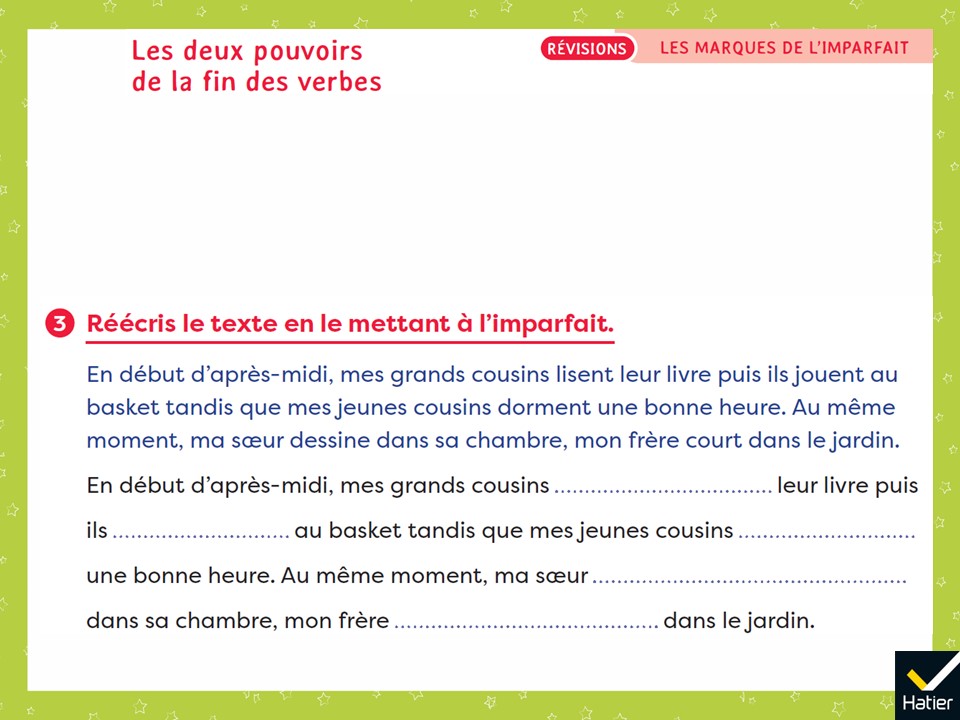 [Speaker Notes: Exercice 3 : 
lisaient – jouaient – dormaient – dessinait – courrait.
Pour les personnes 6, faire remarquer aux élèves que la marque de la personne persiste (-ent) et que la marque de temps -ai- apparait. Pour les personnes 3, faire remarquer que la marque de temps -ai- apparait et que la marque de la personne change (-e / -t) ou pas (-t / -t).]
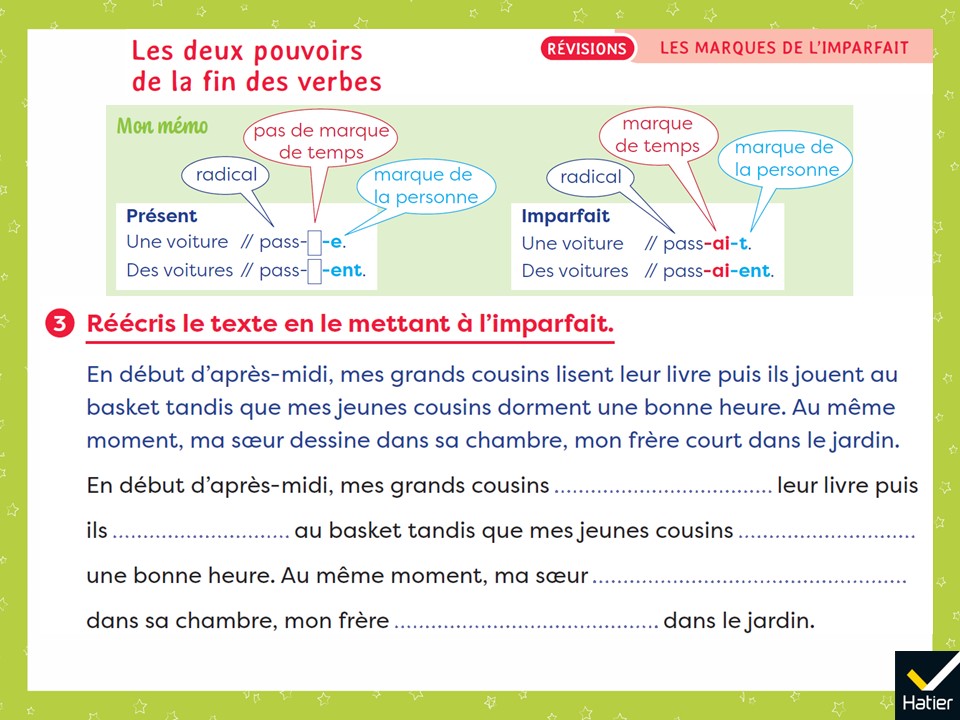 [Speaker Notes: (Affichage avec le mémo)
Exercice 3 : 
lisaient – jouaient – dormaient – dessinait – courrait.
Pour les personnes 6, faire remarquer aux élèves que la marque de la personne persiste (-ent) et que la marque de temps -ai- apparait. Pour les personnes 3, faire remarquer que la marque de temps -ai- apparait et que la marque de la personne change (-e / -t) ou pas (-t / -t).]